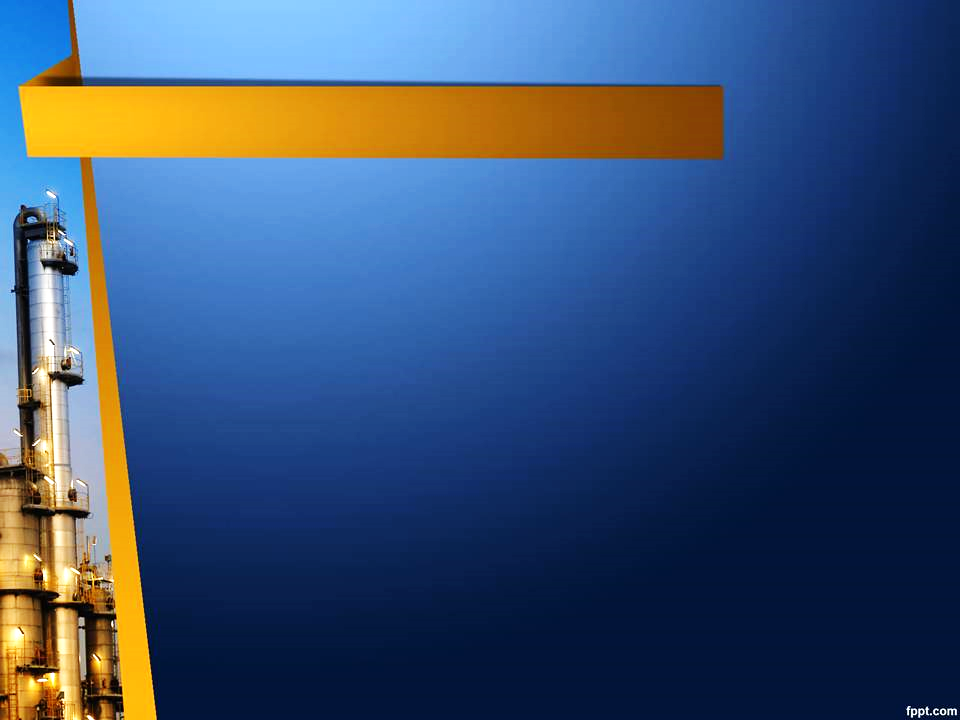 Система методического сопровождения
деятельности педагогов Газпром школы
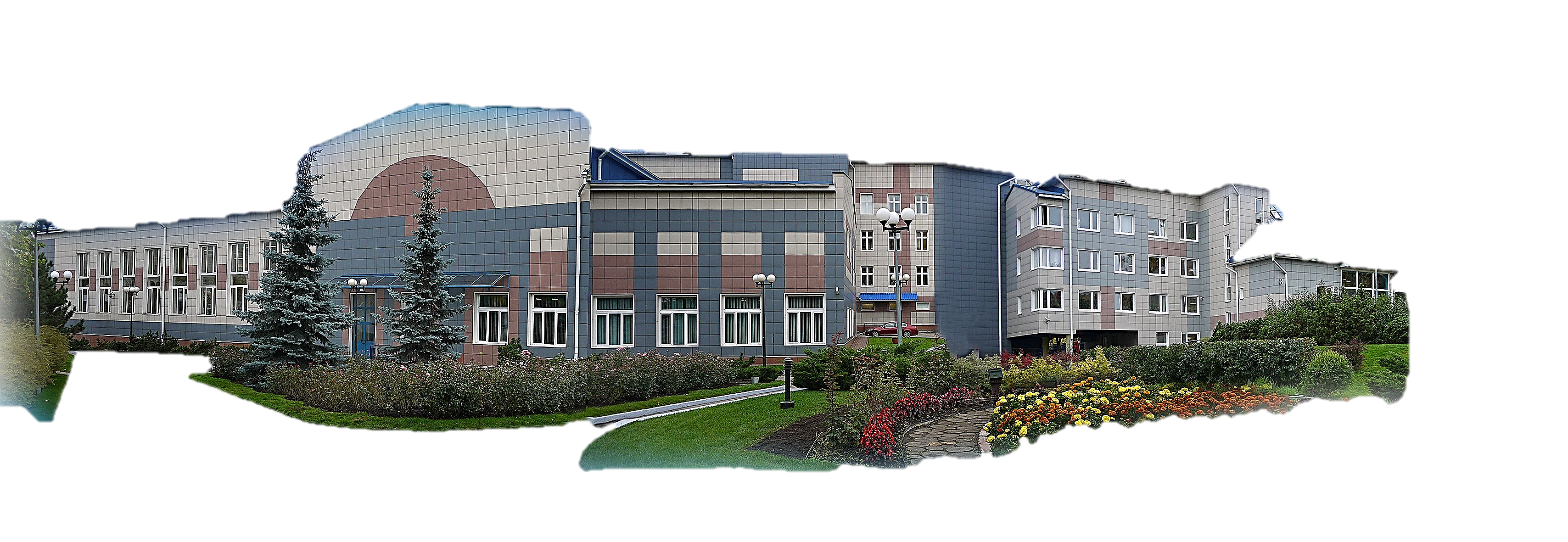 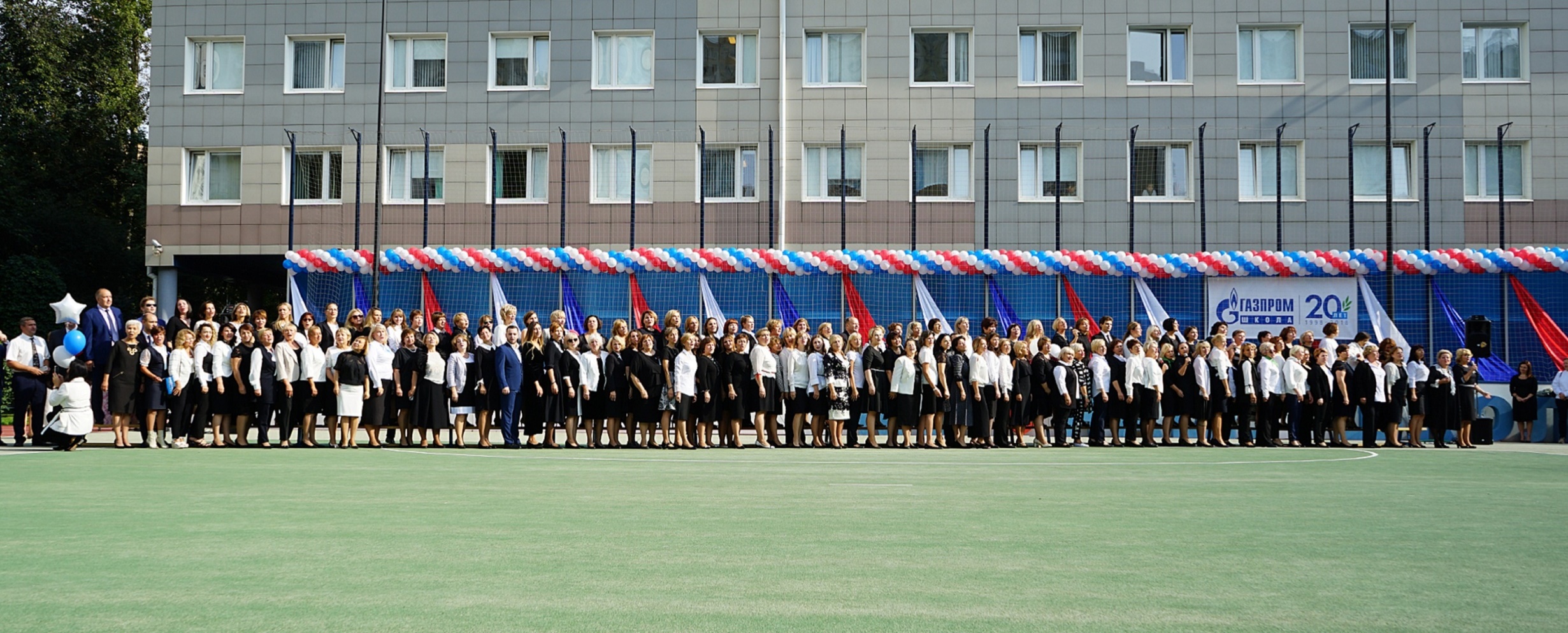 ФОРМУЛА УСПЕХА
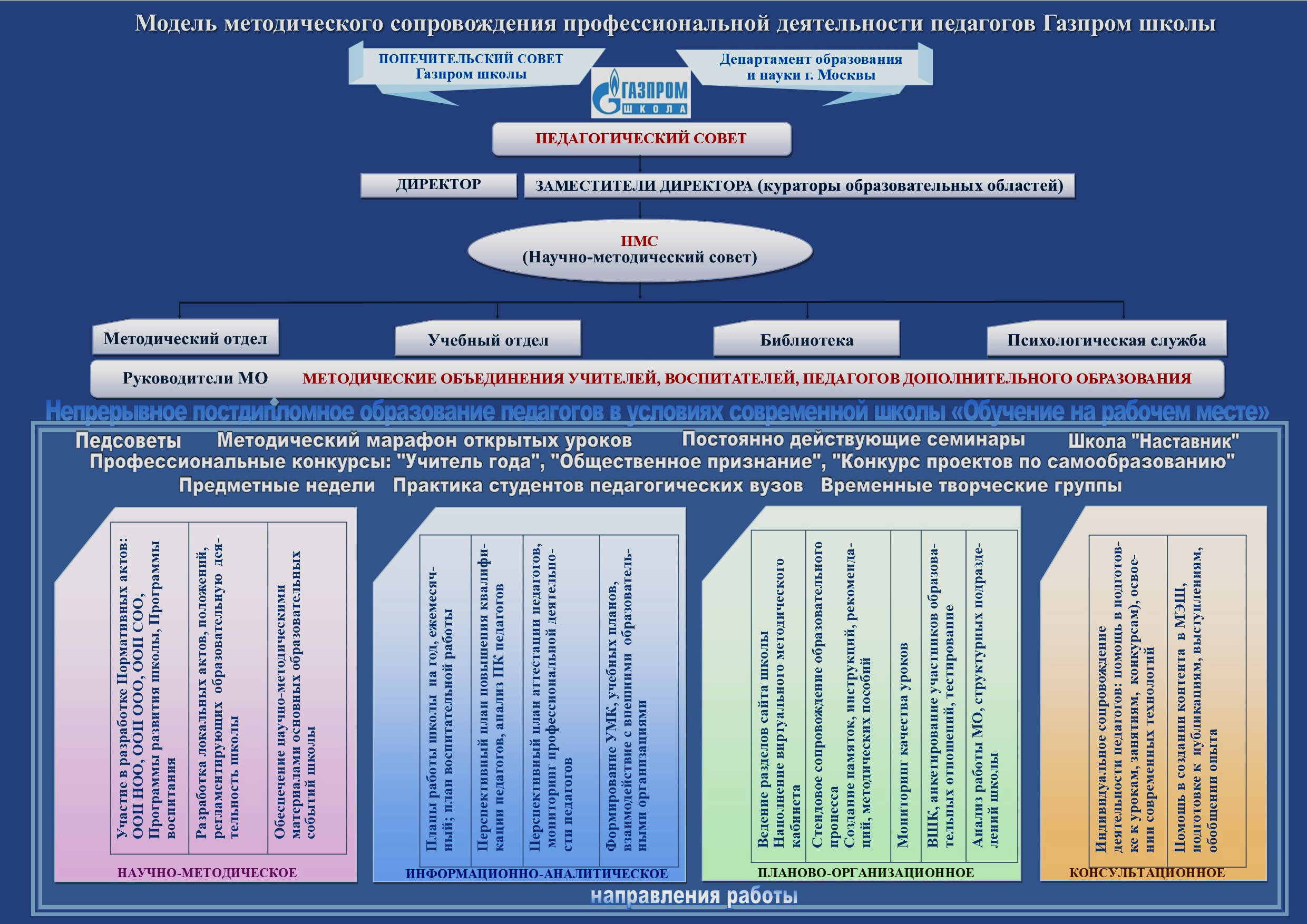 МОДЕЛЬ МЕТОДИЧЕСКОГО СОПРОВОЖДЕНИЯ ДЕЯТЕЛЬНОСТИ ПЕДАГОГОВ
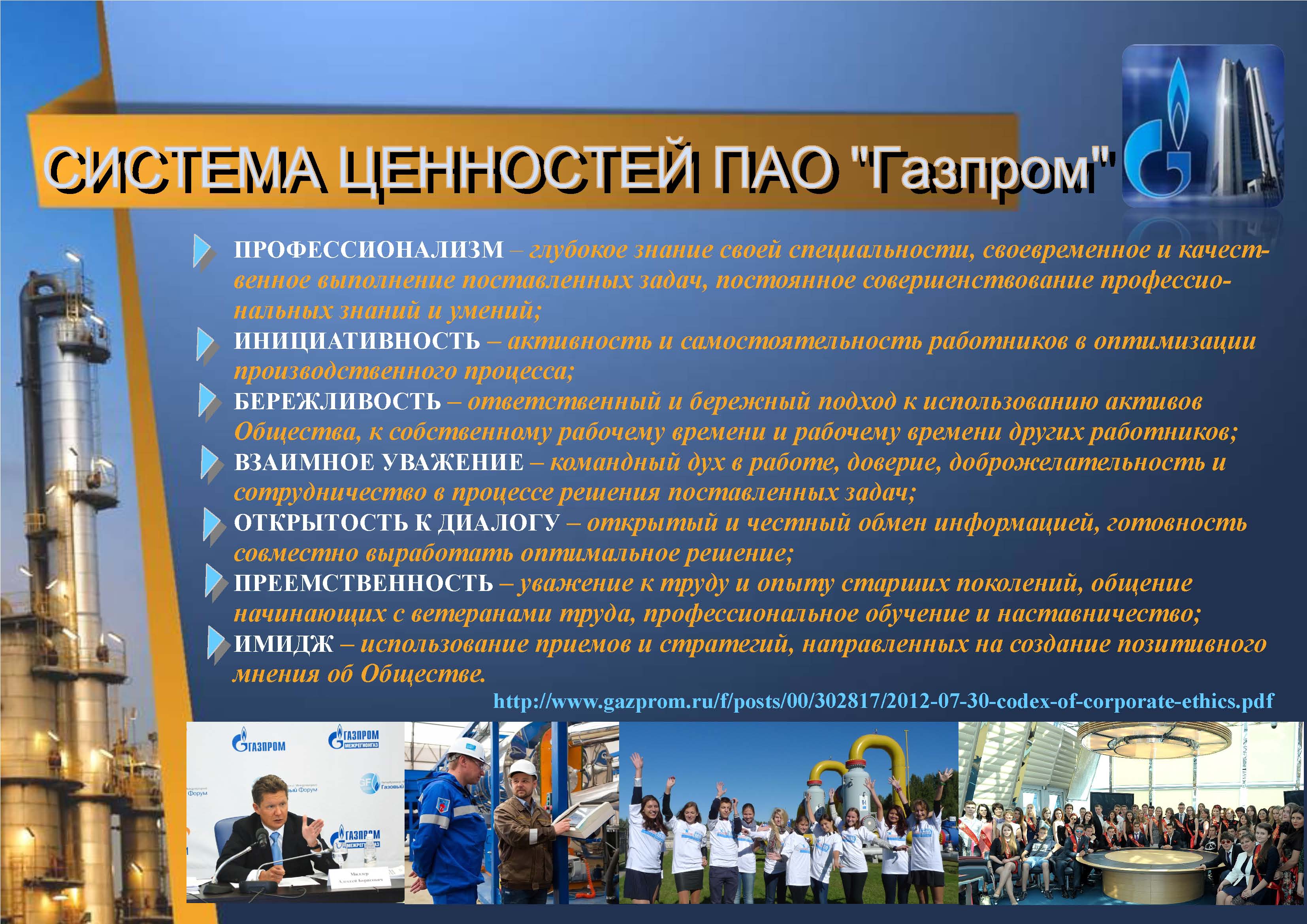 ЦЕННОСТНЫЕ ОРИЕНТИРЫ ДЕЯТЕЛЬНОСТИ газпром школы
Е И С: «Методический пульсар» 
на сайте, Виртуальный методический кабинет, стенды
Сборники материалов педсоветов,
методических марафонов, 
предметных недель, конкурсов мастерства
ШКОЛА МАСТЕРСТВА ДЛЯ КАЖДОГО
Постоянно действующие семинары: изменение тем в соответствии с запросами 
и современными технологиями
Повышение квалификации в соответствии с ФГОС и потребностями школы
Педагогические советы: глубокая тематическая 
проработка содержания образования 
ВШК: методический марафон, персональная помощь 
Школа «Наставник» освоение фирменной технологии подготовки и проведения  результативного урока
Творческие группы по различным аспектам деятельности
РЕСУРСЫ
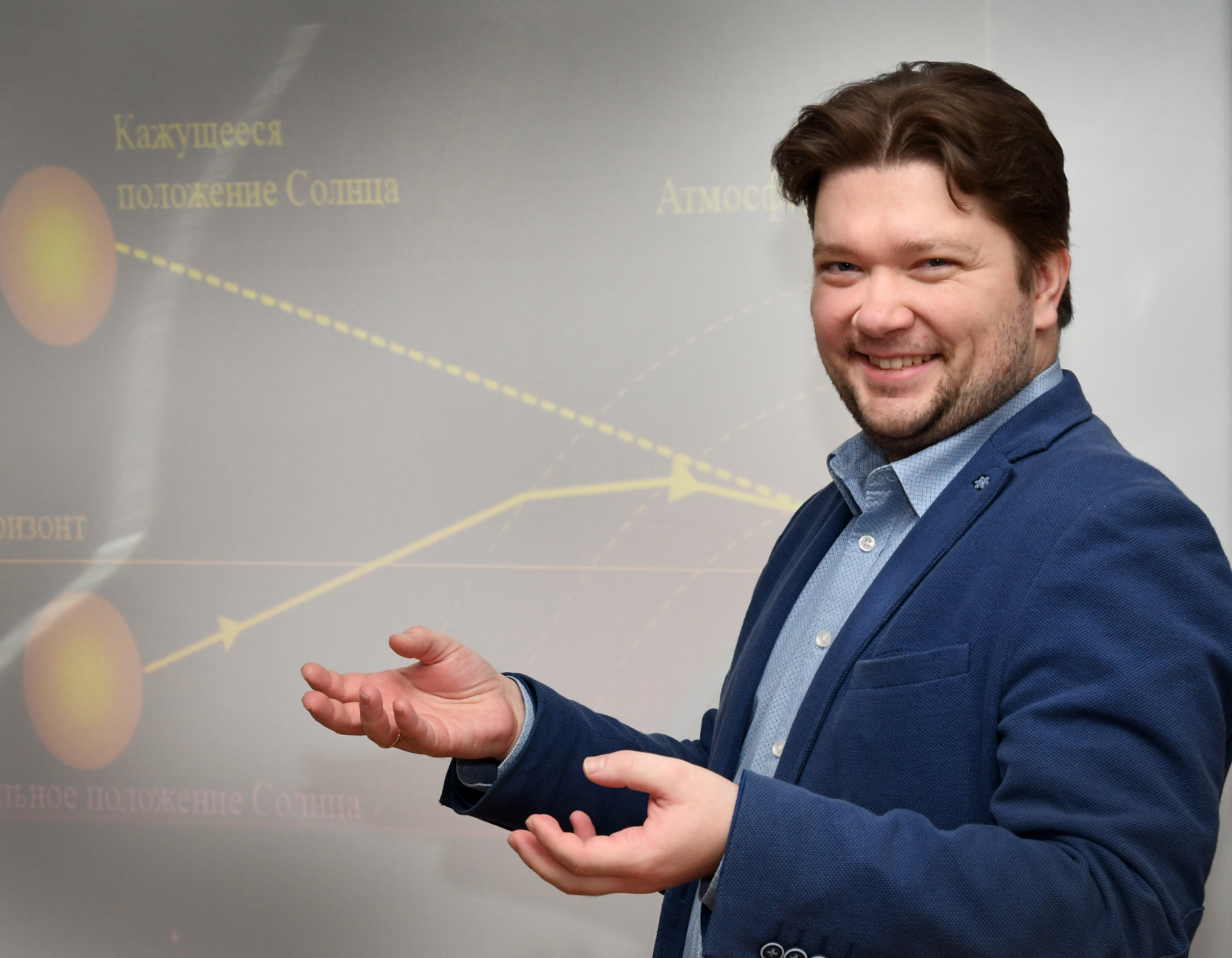 ПРОСТРАНСТВО ВЫБОРА
ИНТЕНСИВНЫЙ МЕТОДИЧЕСКИЙ ПРАКТИКУМ
ВЫСОКОЕ КАЧЕСТВО ПРОФЕССИОНАЛЬНЫХ РЕЗУЛЬТАТОВ
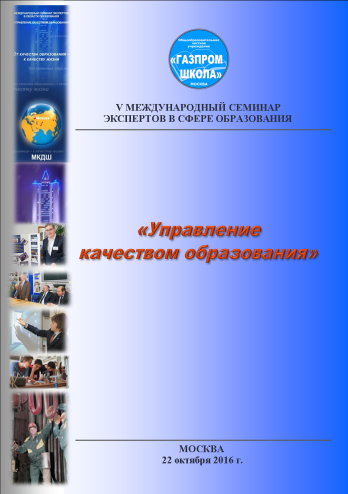 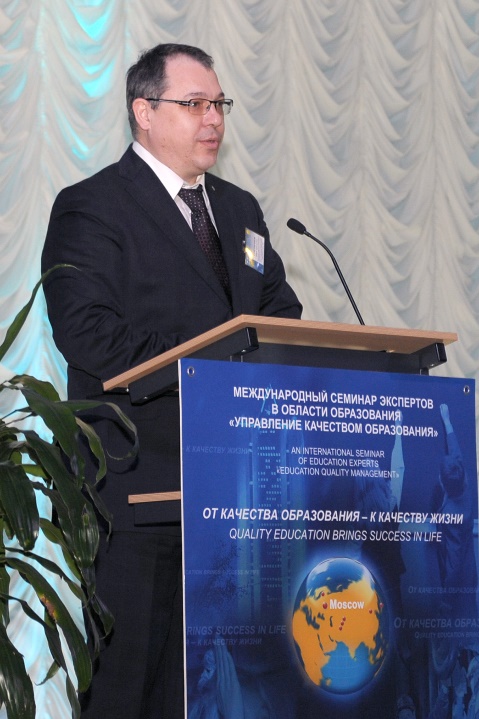 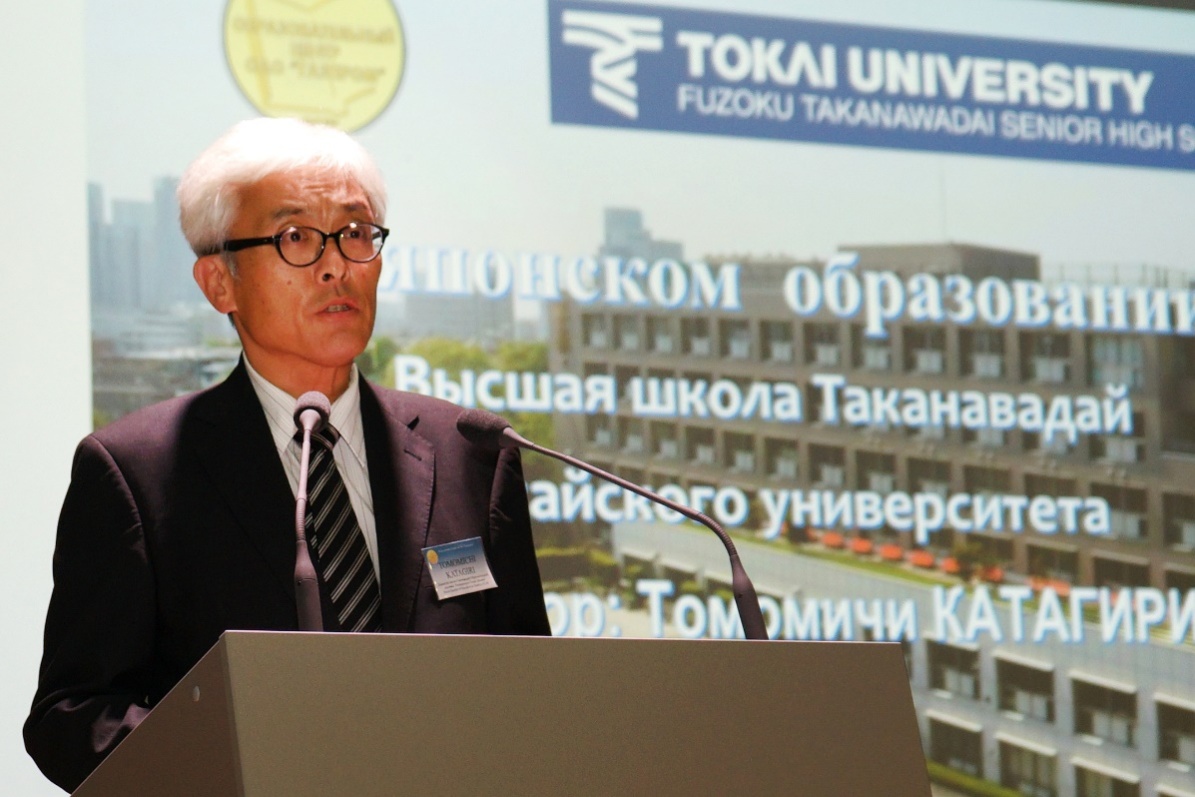 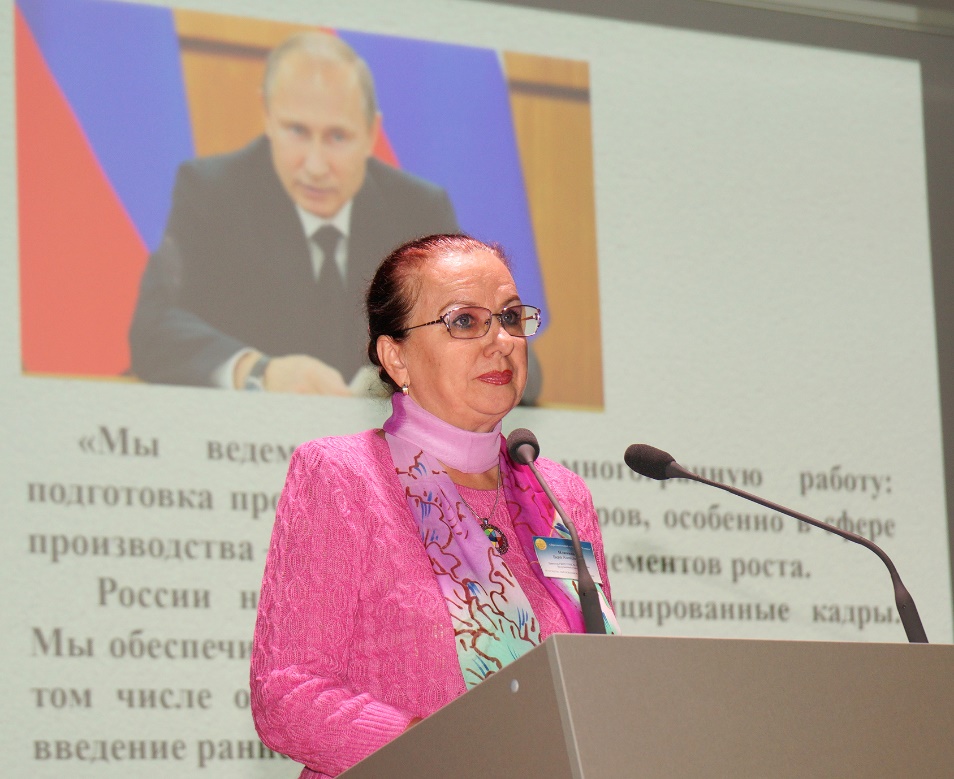 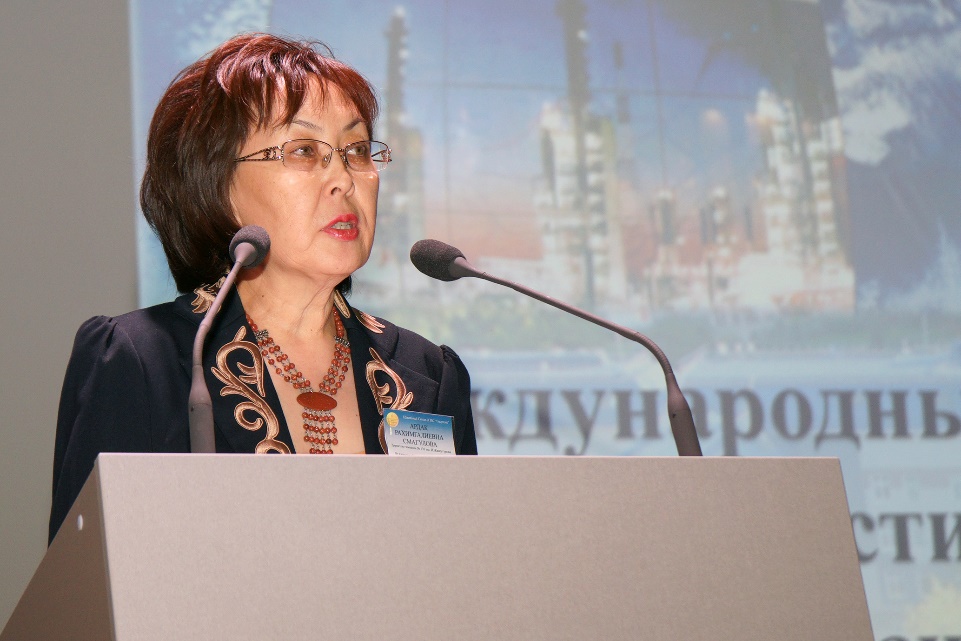 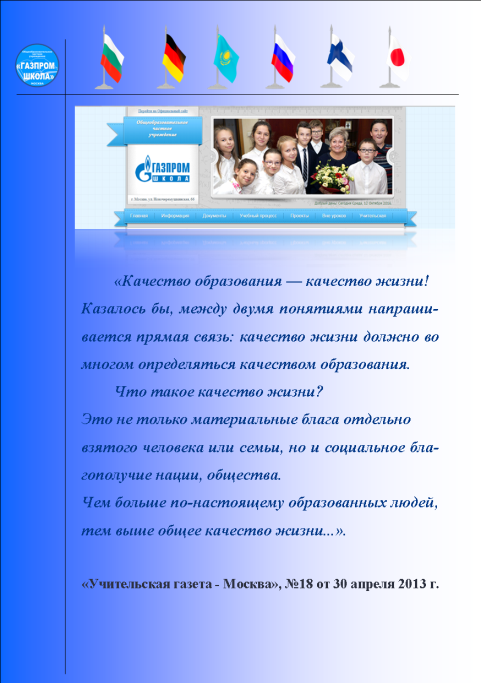 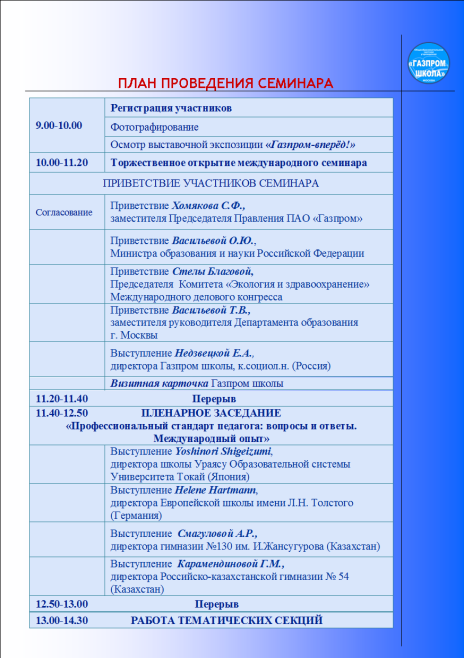 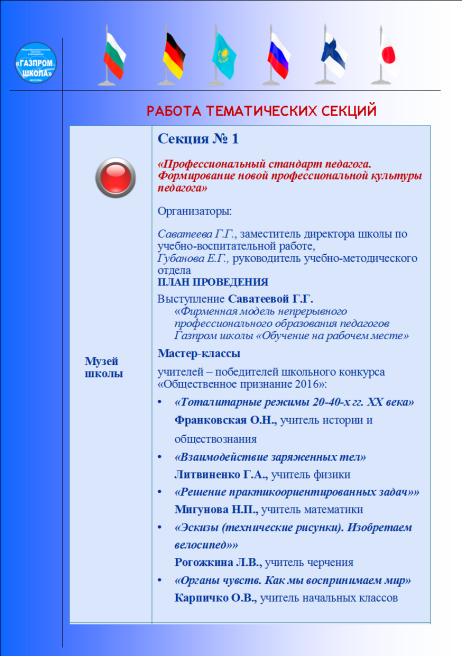 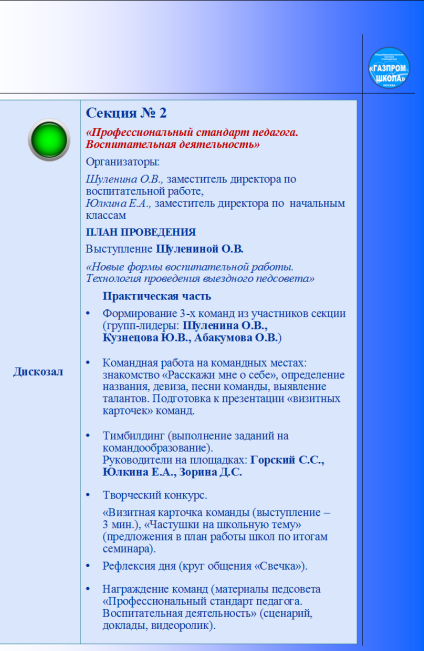 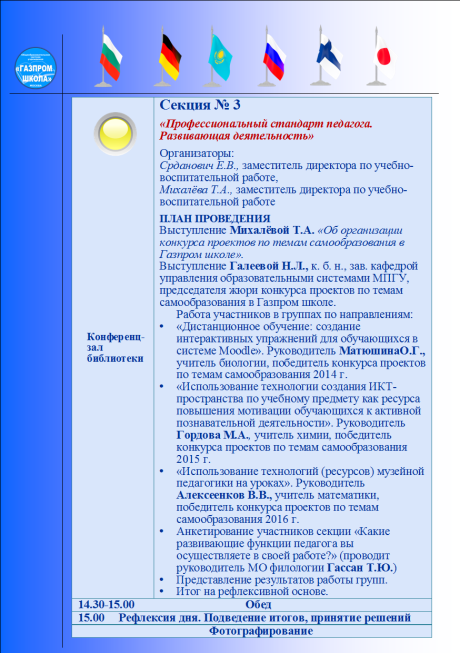 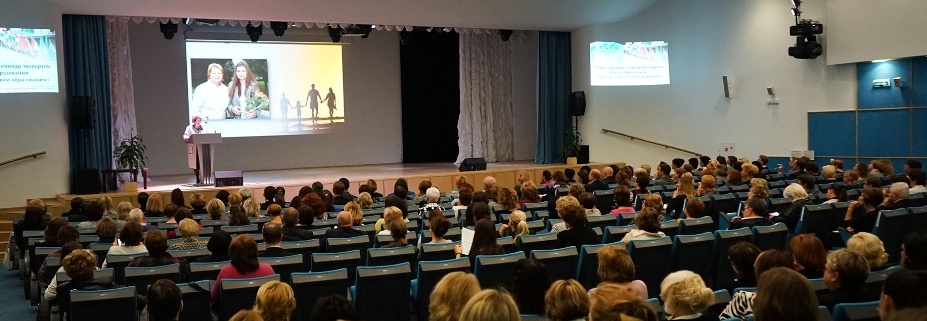 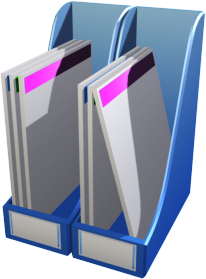 УЧИМСЯ САМИ, УЧИМСЯ У ЛУЧШИХ, УЧИМ КОЛЛЕГ
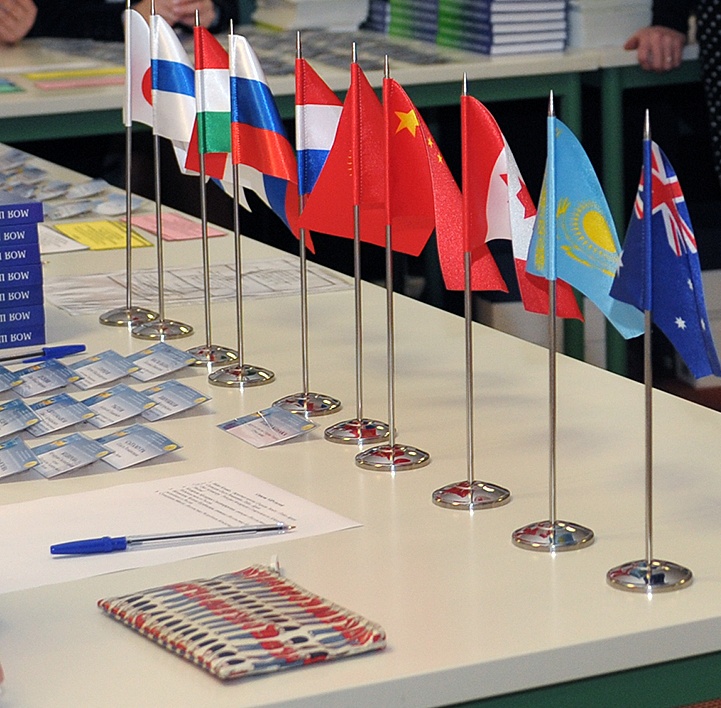 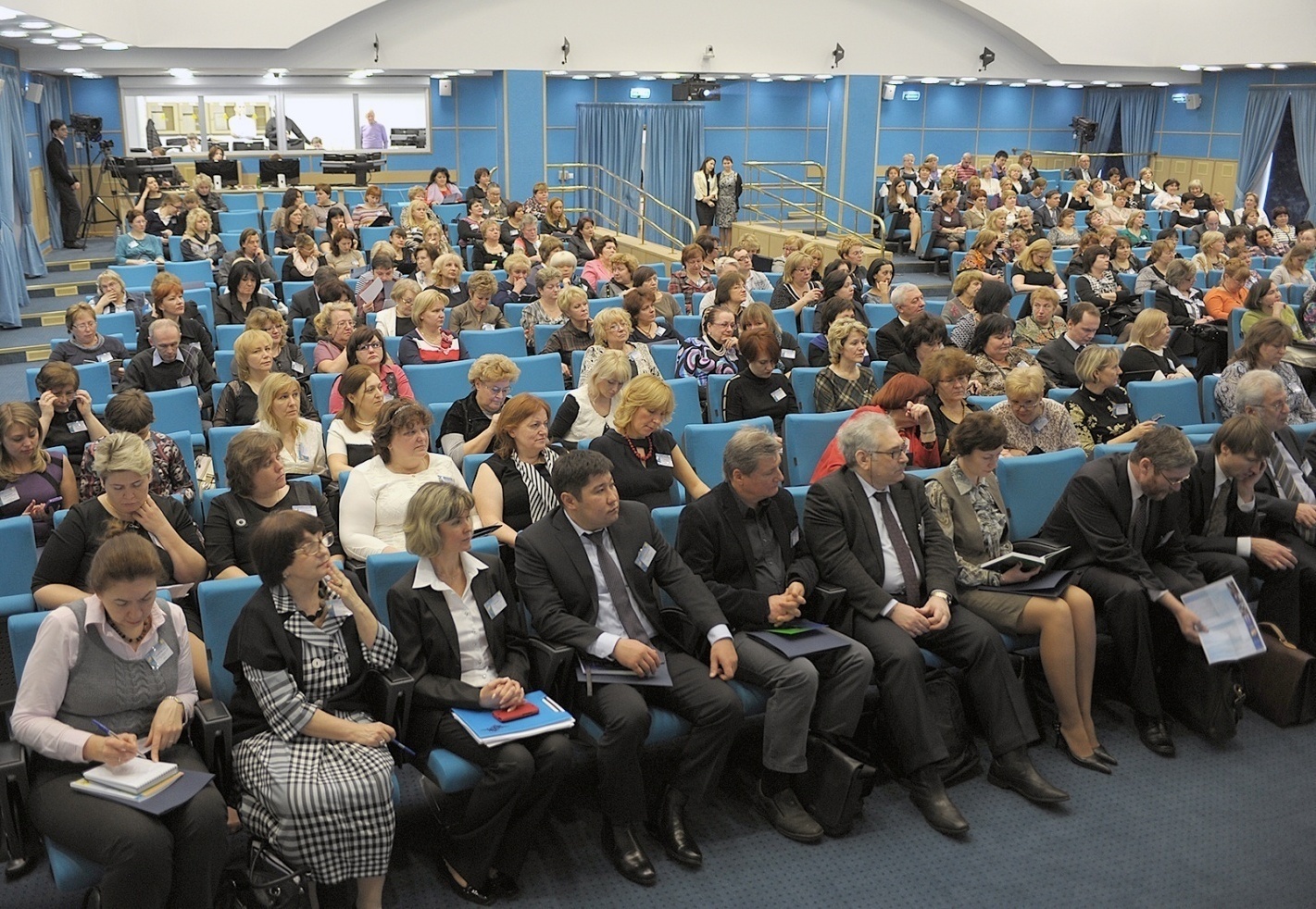 ОСВОЕНИЕ РЕСУРСОВ УПРАВЛЕНИЯ КАЧЕСТВОМ ОБРАЗОВАНИЯ
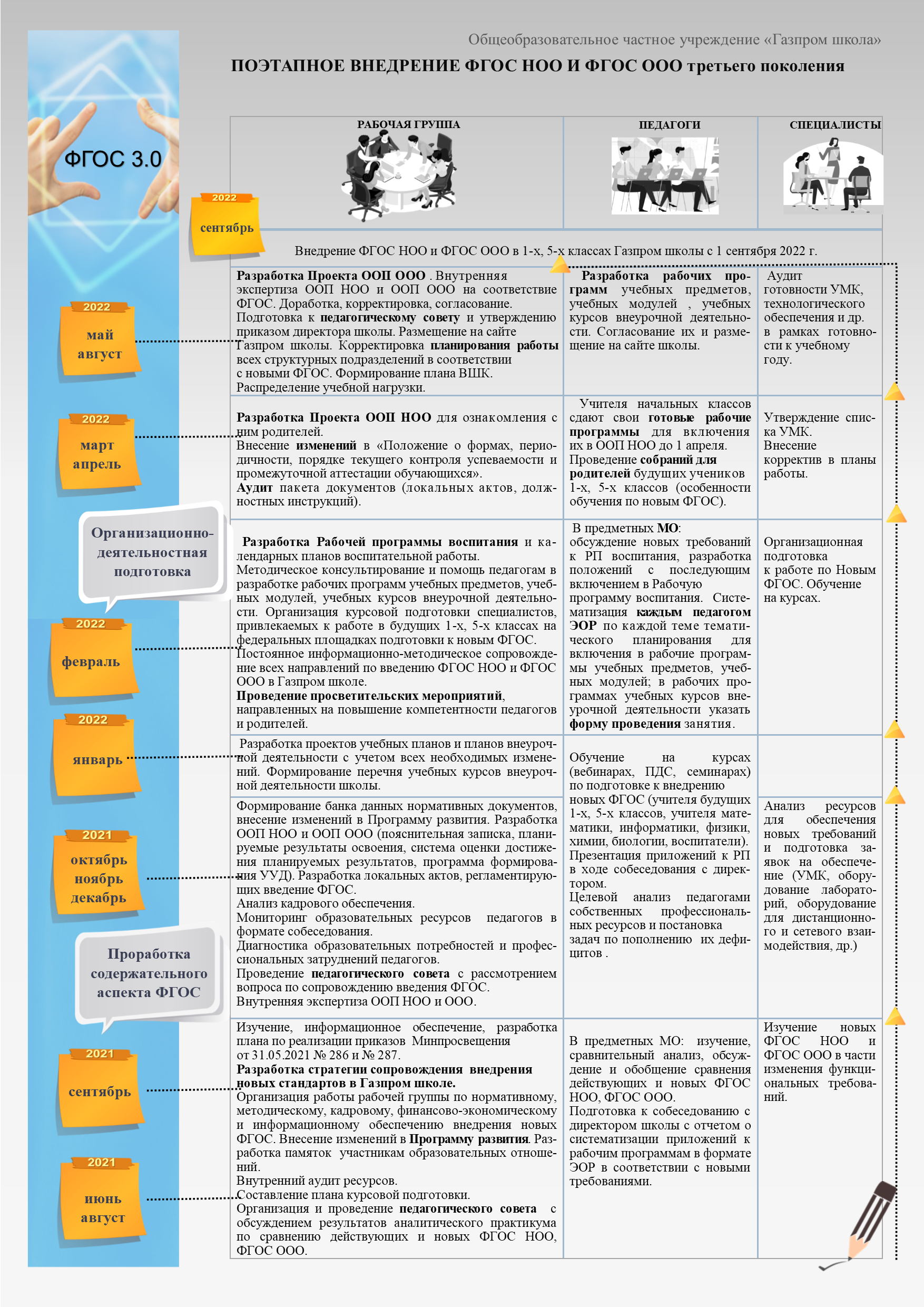 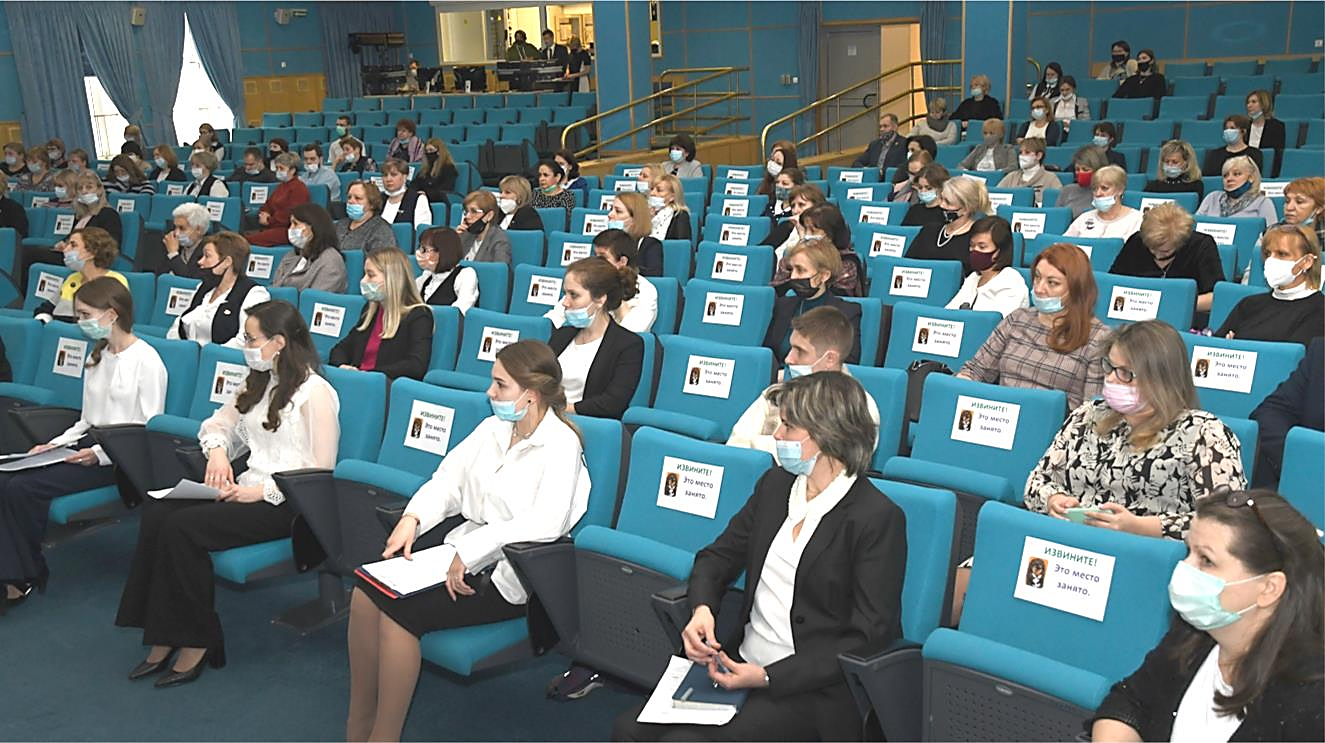 Стратегия сопровождения обновленных ФГОС НОО и ФГОС ооо
ДЕЯТЕЛЬНОСТНЫЙ СМЫСЛ ПЛАНИРОВАНИЯ
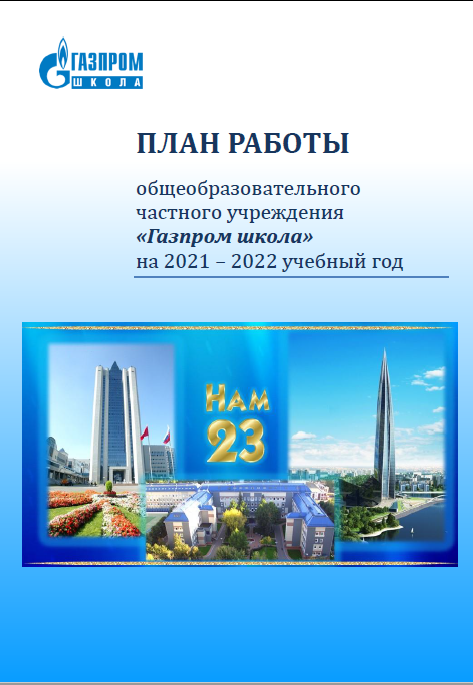 ОБЩЕШКОЛЬНЫЙ ПЛАН РАБОТЫ 
	является системообразующим фактором, обеспечивающим эффективное управление большим количеством мероприятий различных структурных подразделений, плотный график их проведения, интенсивное участие в них всех субъектов образовательного процесса. 
	Участие в его создании – это практика в изучении ресурсов и связей школы, создании своего профессионального маршрута.
	Это ежедневник в работе каждого педагога, навигатор для обучающихся и родителей.
Методическая служба обеспечивает непрерывные связи по реализации планов подразделений школы: информирует (сайт, стенды, чаты), консультирует, разрабатывает инструкции, памятки, шаблоны.
планирование – ключ к успеху
ДЕЯТЕЛЬНОСТЬ
МЫ - КОМАНДА
ШКОЛА ЛИДЕРСТВА
ЗАДАЧИ
НОВАЯ ЦЕЛЬ
АНАЛИЗ
ЦЕЛЬ
ВЫДЕЛЕНИЕ ПРОБЛЕМ
РЕФЛЕКСИЯ
Педагогические советы
КОРРЕКЦИЯ
Семинары,  
конференции
Постановка новых задач
Повышение квалификации
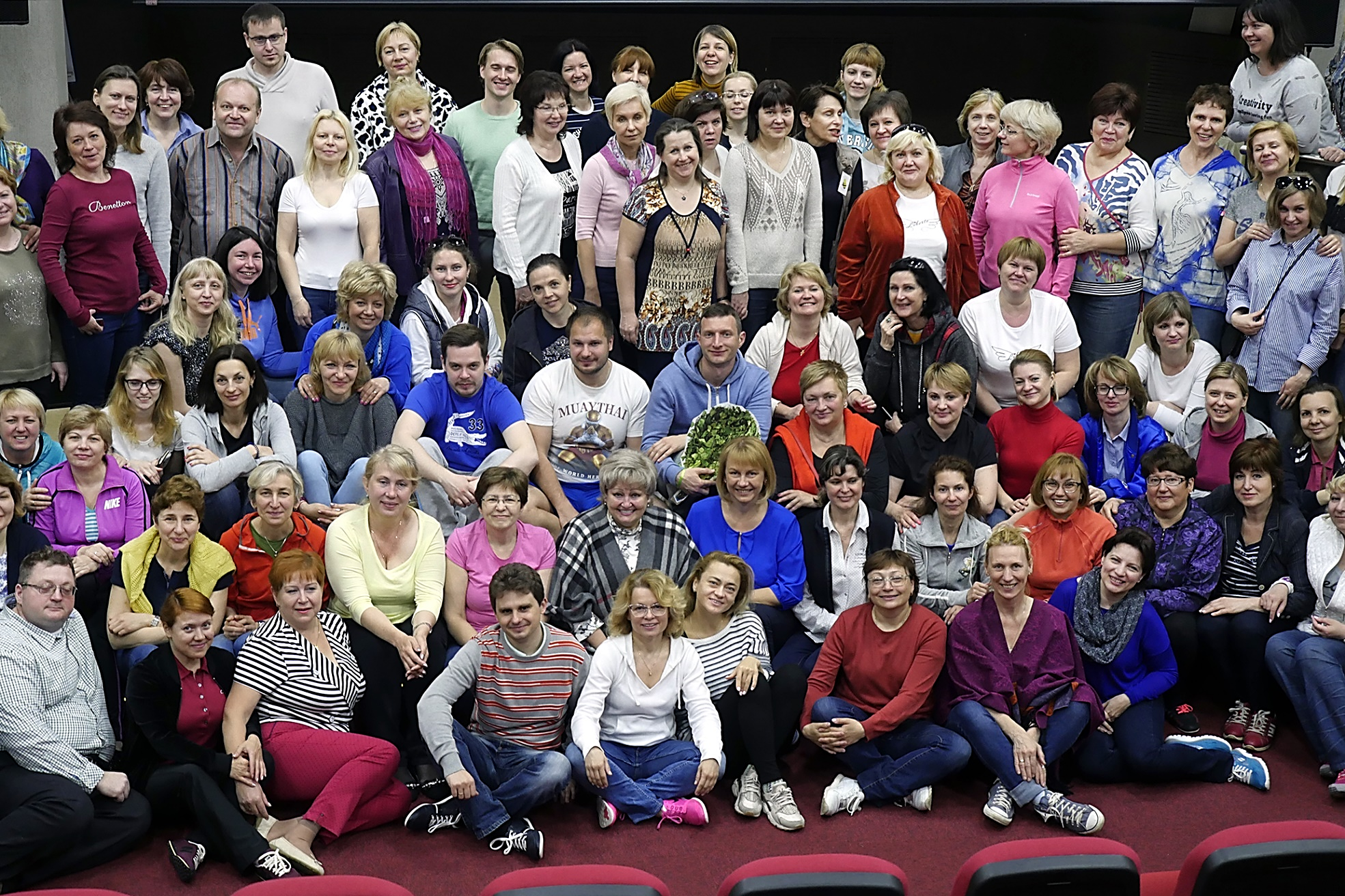 Развитие управленческой компетенции педагогов – один из важнейших ресурсов повышения качества образовательных результатов.
Газпром школа – это школа эффективного командного менеджмента, обеспечивающего достижение приоритетных целей.
Анкетирование,  анализ
МЭШ, Сайт, ВМК
Собеседование с директором, куратором
Марафон открытых уроков
Публикации, обобщение опыта, 
выступления
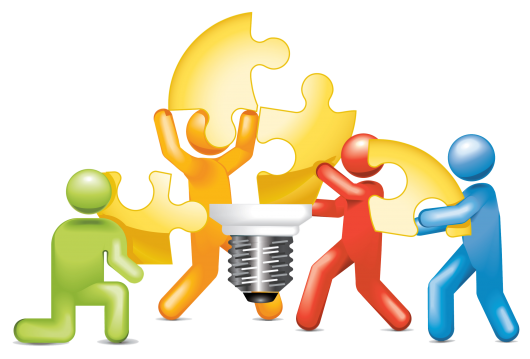 Предметная неделя
Экспертиза, внутренний и внешний аудит
Конкурсы педагогического мастерства
Производственные совещания, 
заседания МО
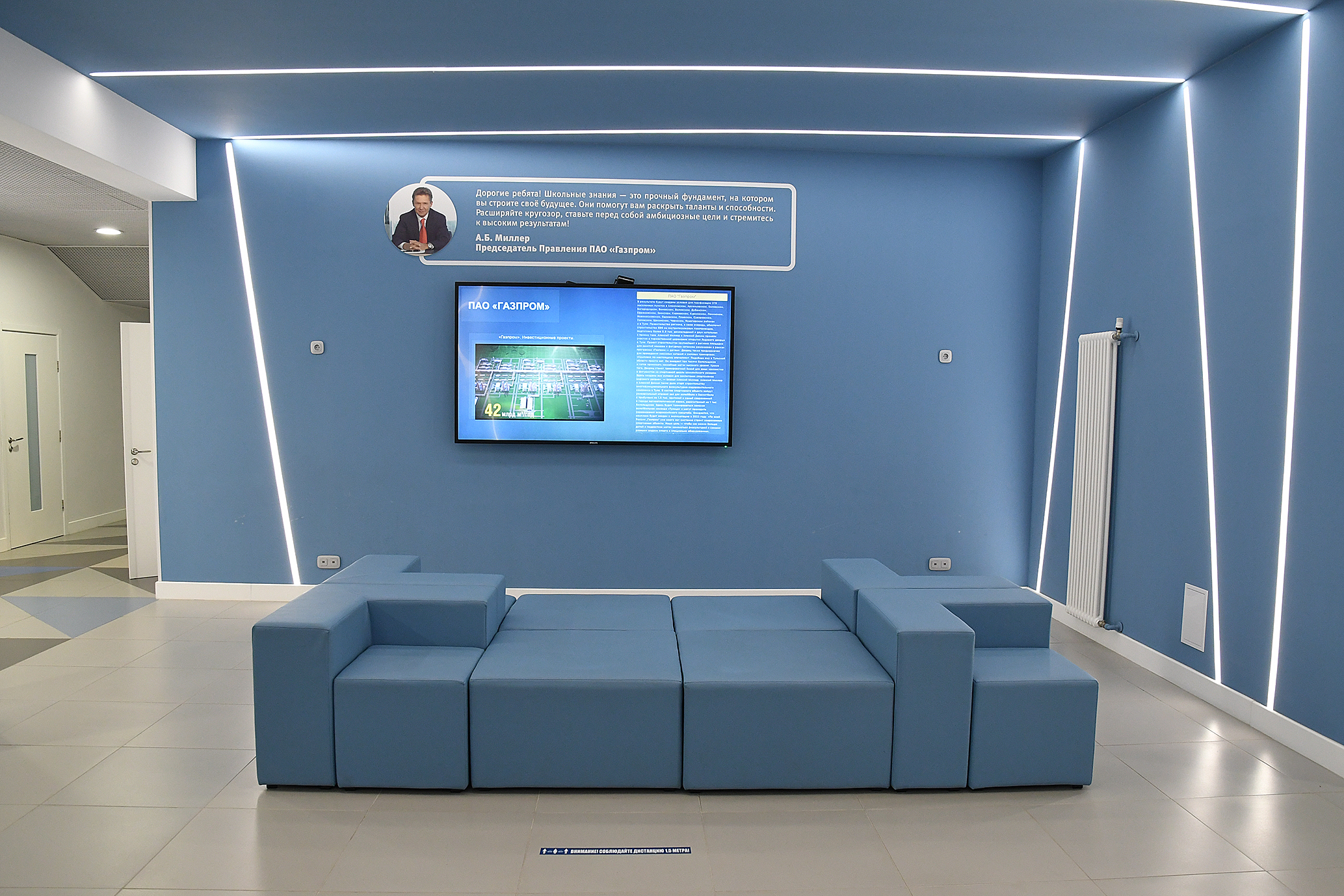 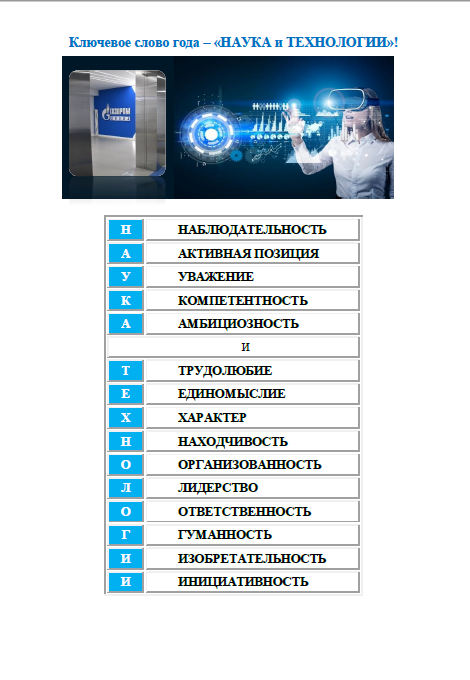 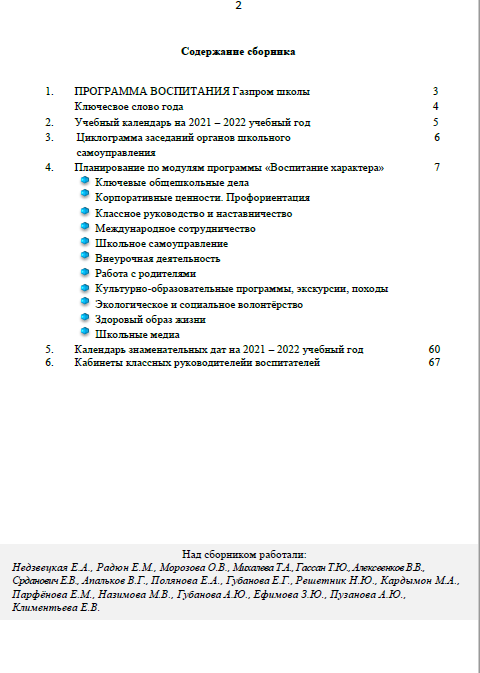 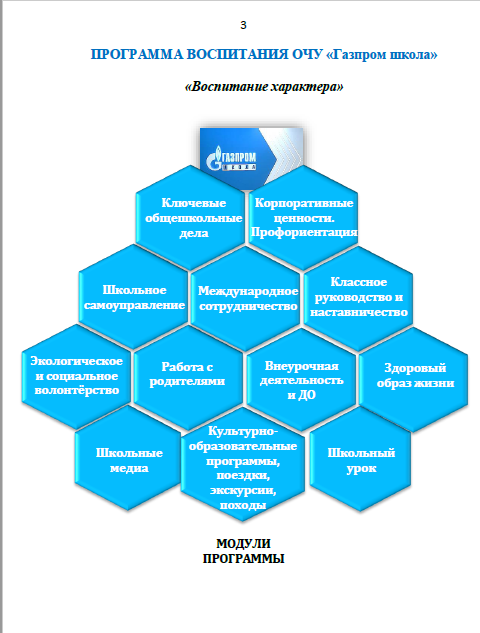 Воспитание характера
1
2
3
4
5
6
СТРАТЕГИАЛЬНОСТЬ
ОБЪЕДИНЕННОСТЬ
СИСТЕМНОСТЬ
ПЛАНОМЕРНОСТЬ
ОБЯЗАТЕЛЬНОСТЬ
БРЭНД
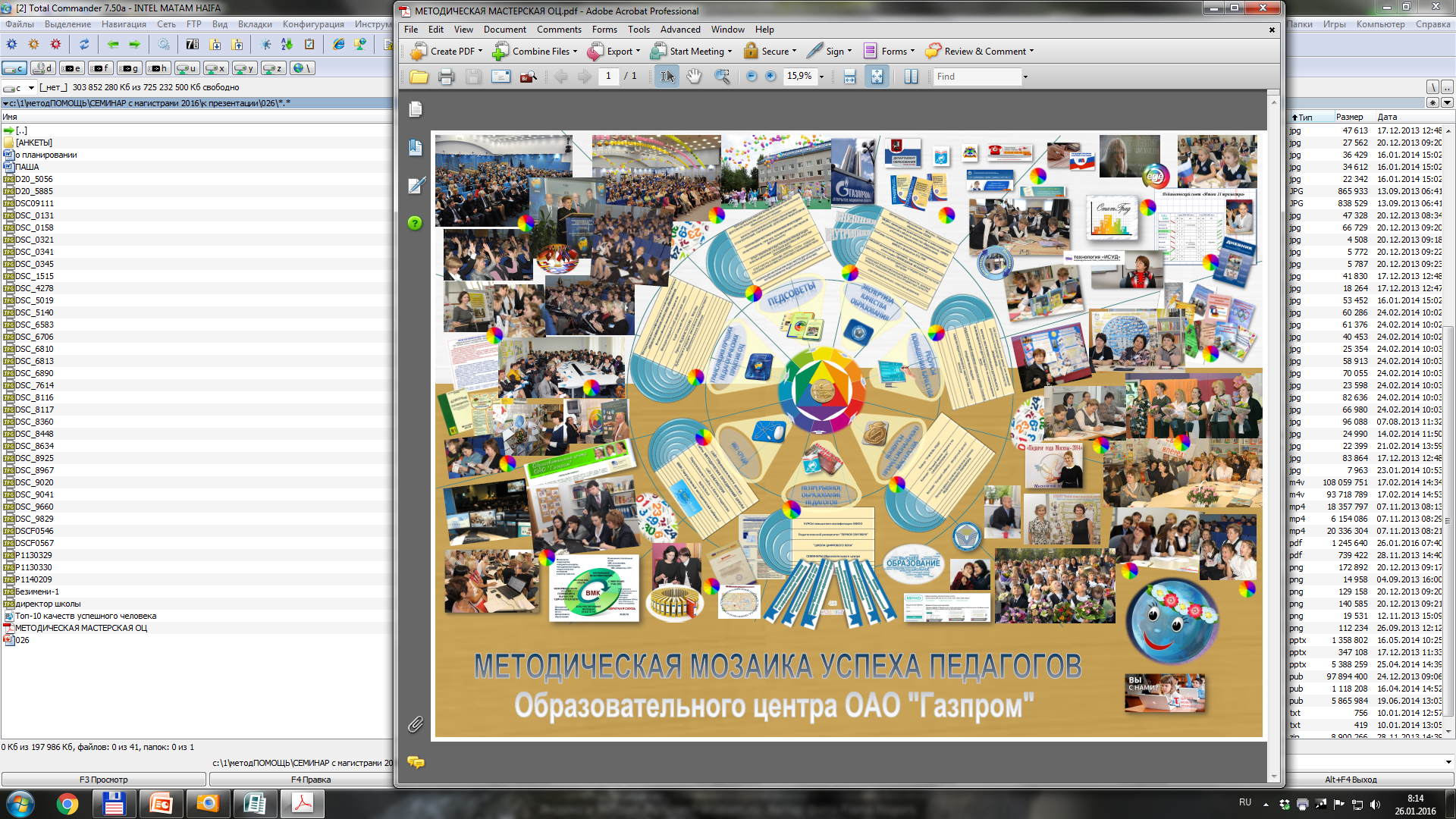 ДЕЯТЕЛЬНОСТНЫЕ ПРИНЦИПЫ РАБОТЫ ПЕДАГОГИЧЕСКОГО КОЛЛЕКТИВА
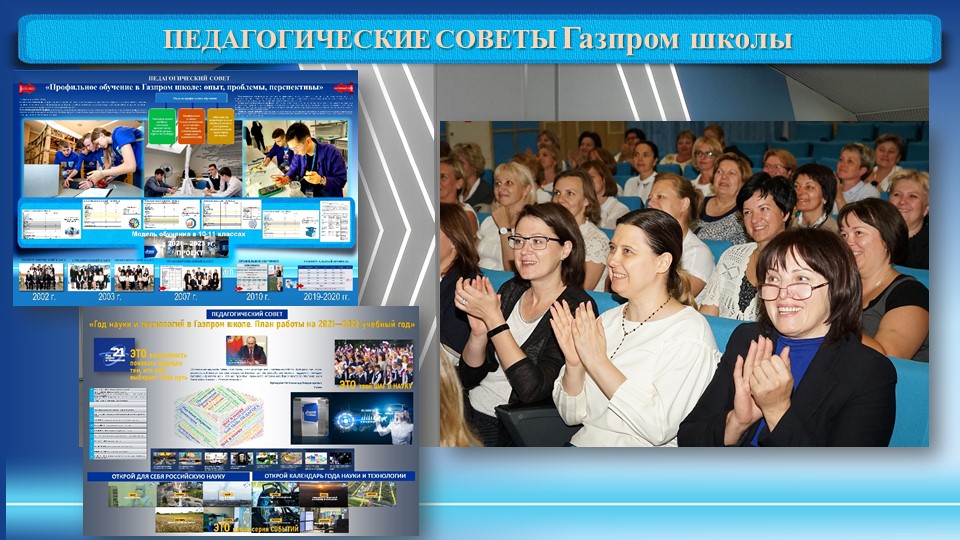 ресурс повышения качества образовательных результатов
Взаимодействие в условиях педагогического совета
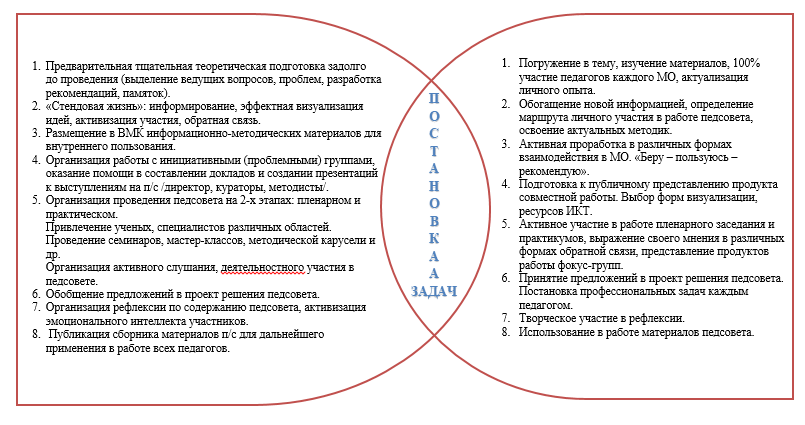 ПЕДАГОГИ
УПРАВЛЕНЧЕСКАЯ КОМАНДА
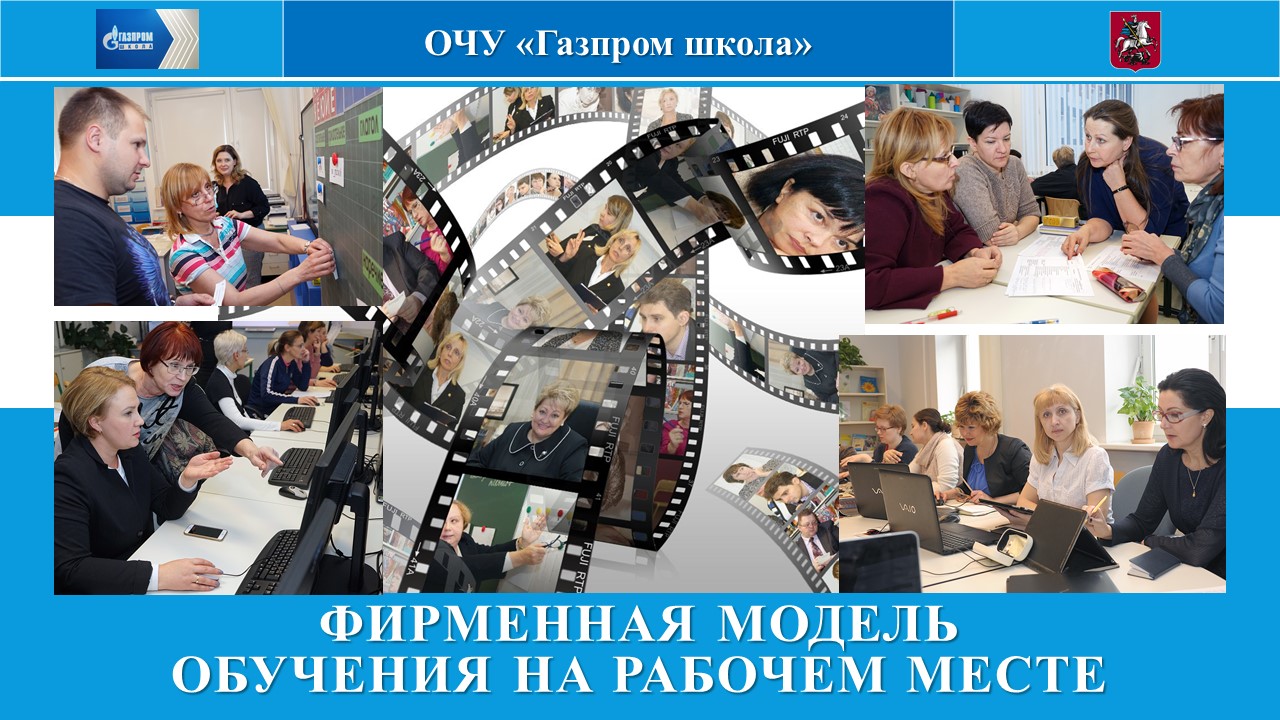 Интенсивные занятия с обязательным образовательным продуктом каждого участника. Индивидуальное сопровождение.
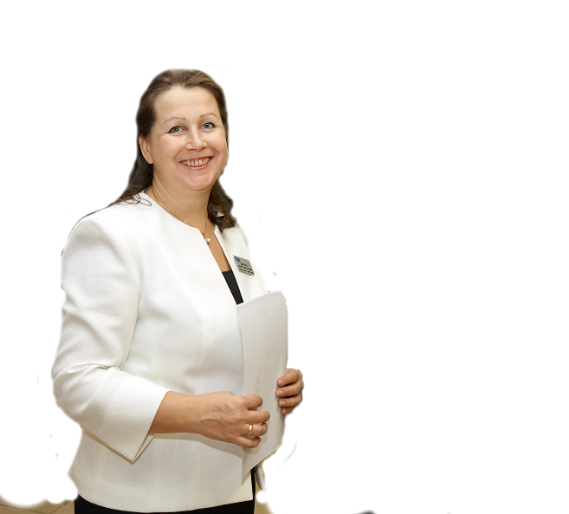 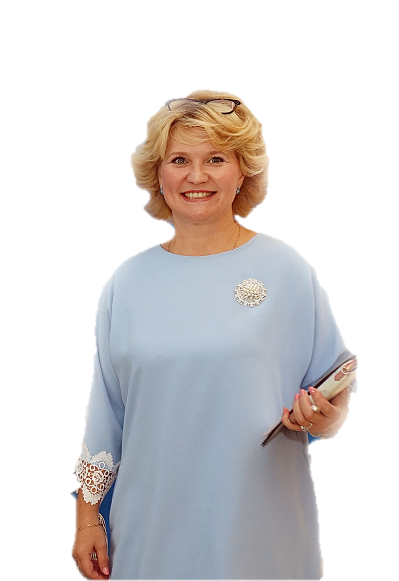 «Технология подготовки результативного урока»
«Лучшие практики воспитательной работы в классе»
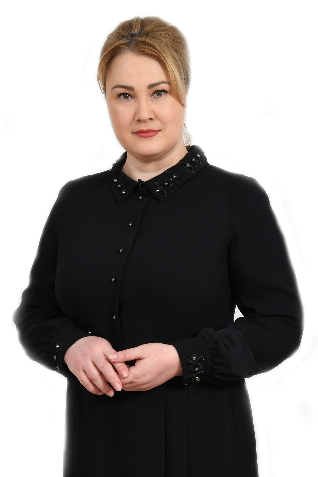 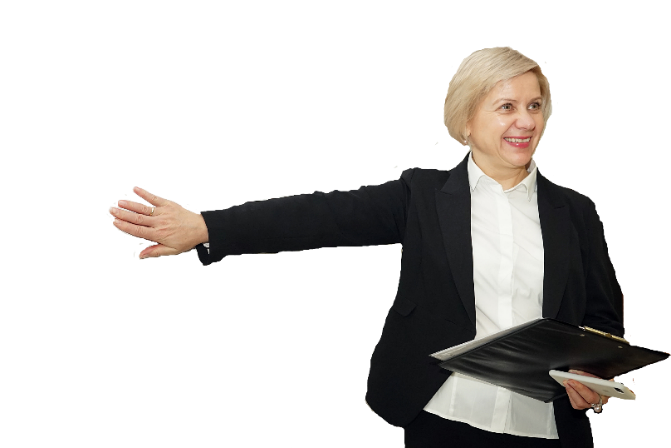 «Особенности организации проектной деятельности обучающихся»
Title
«PRO функциональную грамотность»
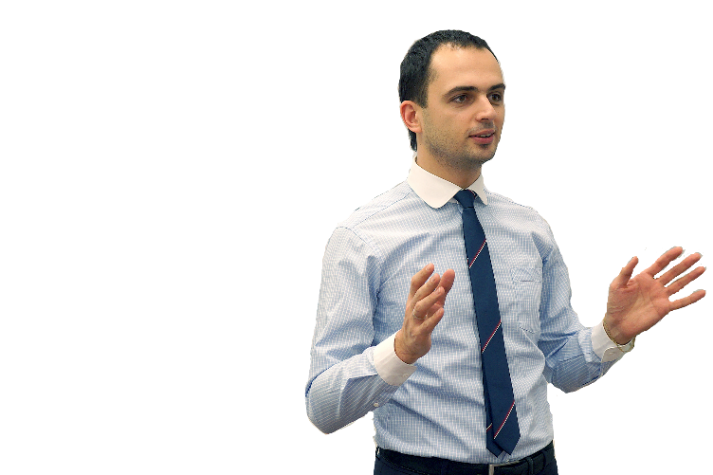 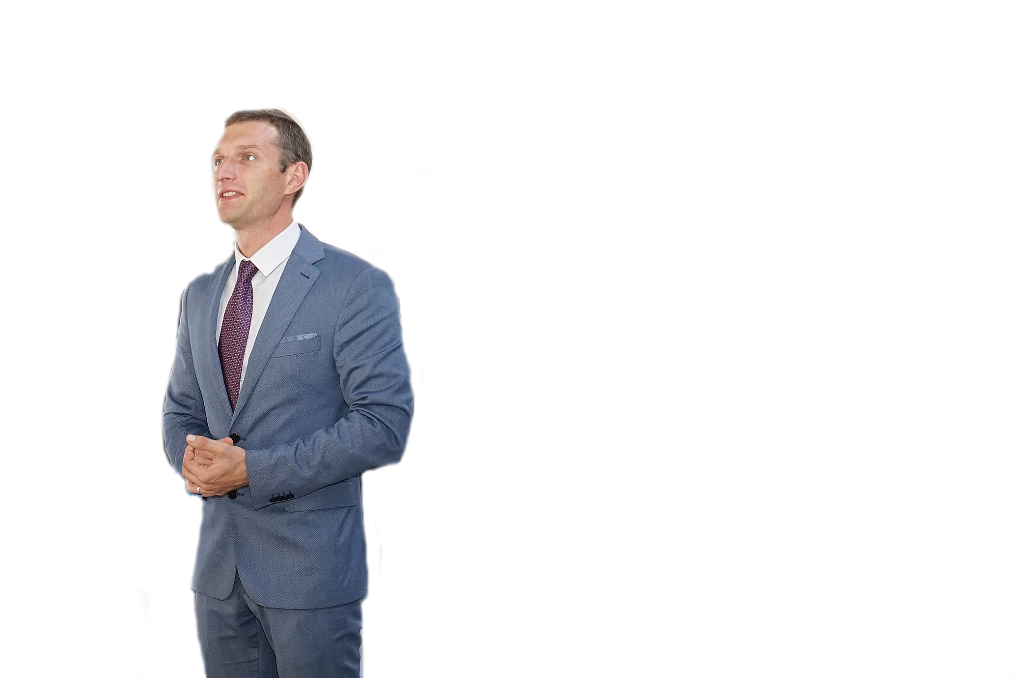 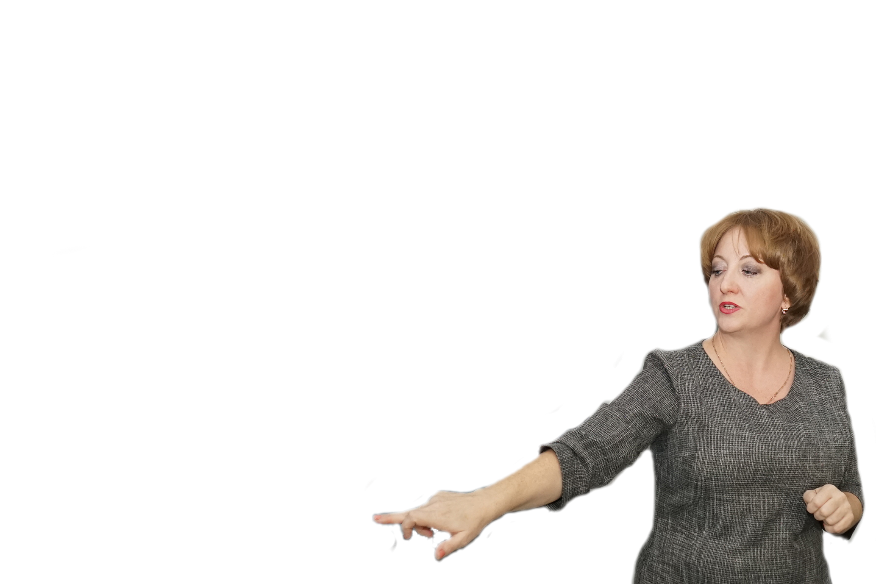 «Музейный урок»
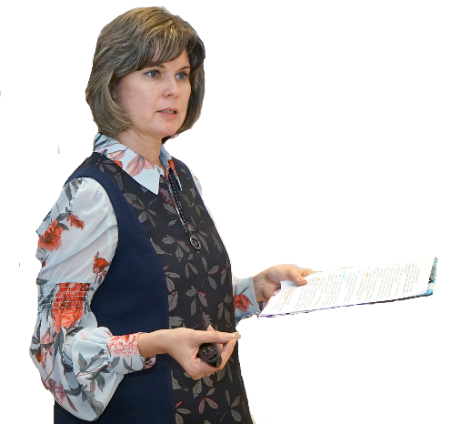 «Создание сценариев и приложений 
в МЭШ»
«Новые образовательные приложения – новые возможности»
ПОСТОЯННО ДЕЙСТУЮЩИЕ СЕМИНАРЫ ДЛЯ ПЕДАГОГОВ ГАЗПРОМ ШКОЛЫ
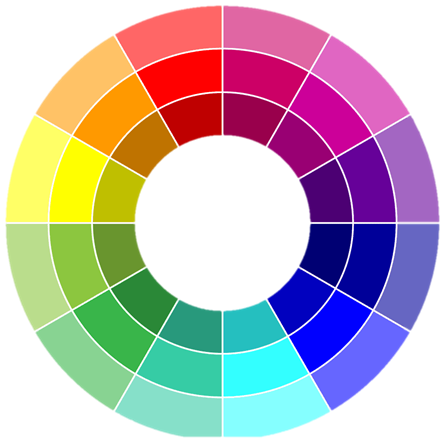 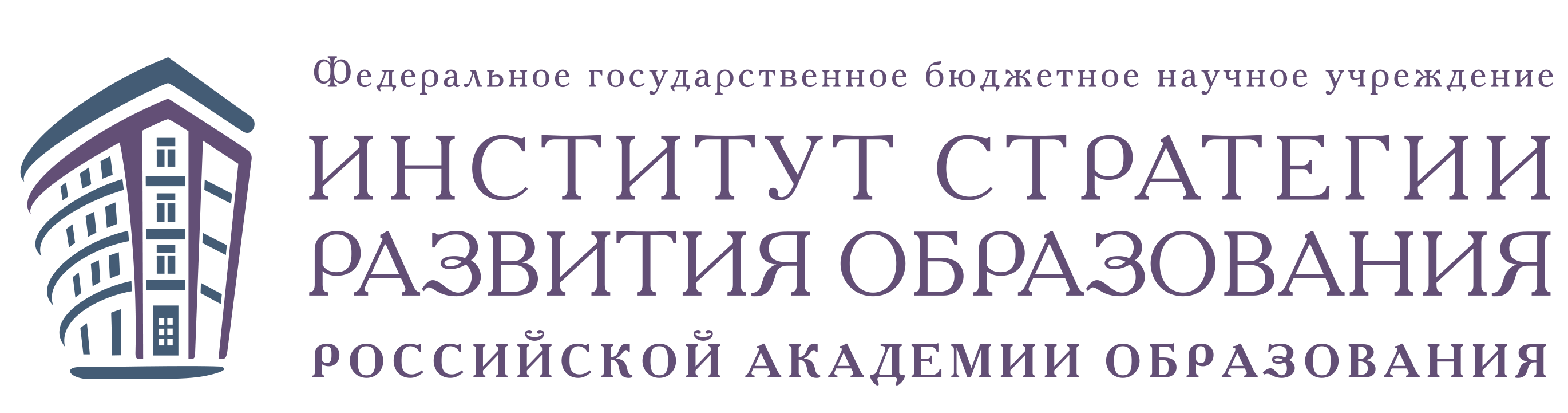 ПЕДСОВЕТЫ
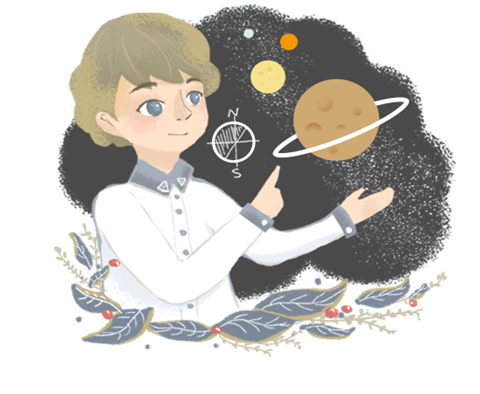 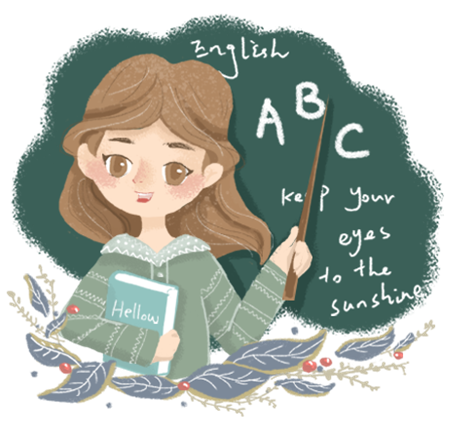 МО
НМС
ООП ООО
ООП СОО
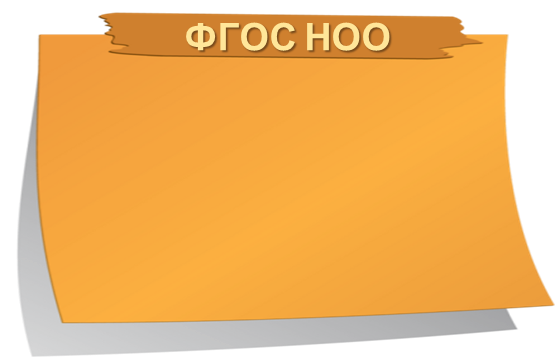 Школа 
"Наставник"
31.1. Рабочие программы учебных предметов, учебных курсов (в том числе внеурочной деятельности), учебных модулей должны включать:
содержание учебного предмета, учебного курса (в том числе внеурочной деятельности), учебного модуля…
Рабочая программа
воспитания
СОЗДАЁМ 
РАБОЧУЮ ПРОГРАММУ 
ВМЕСТЕ
ООП НОО
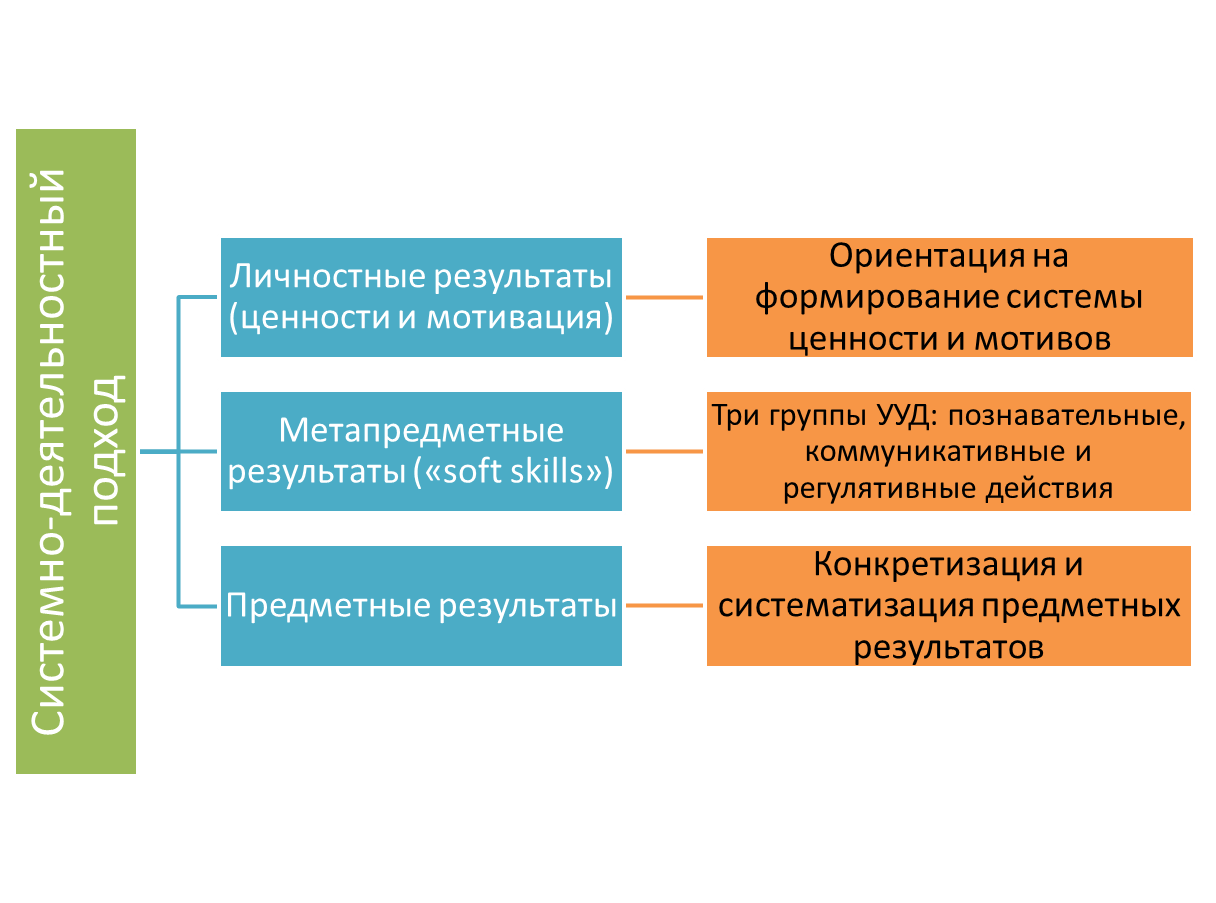 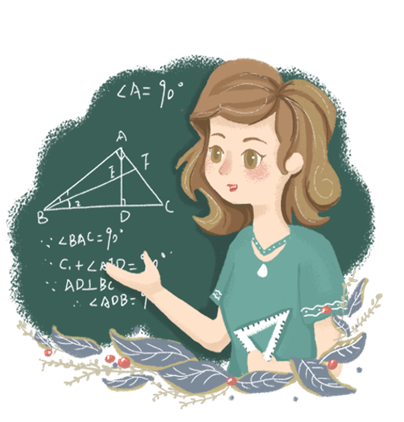 Курсовая
подготовка
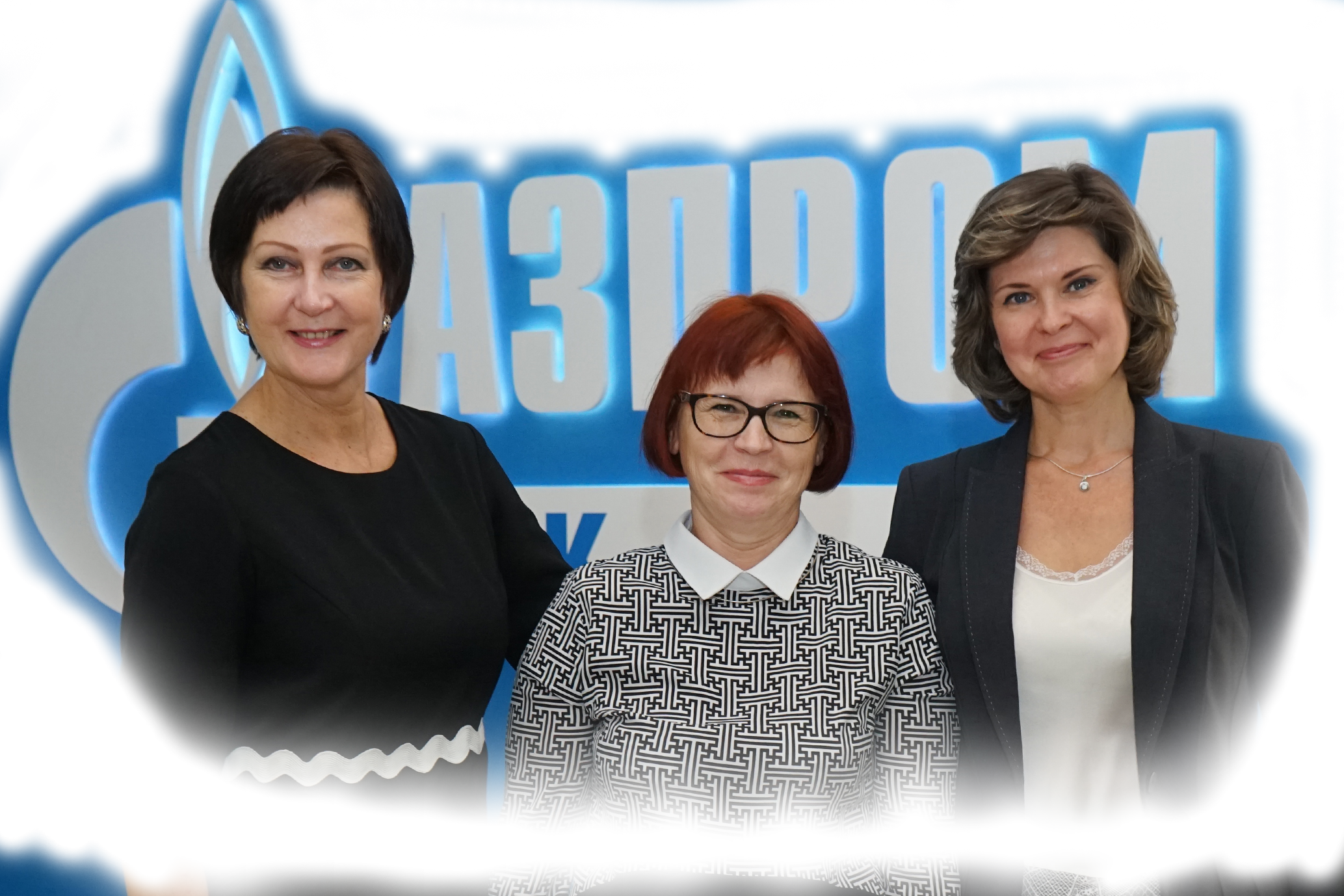 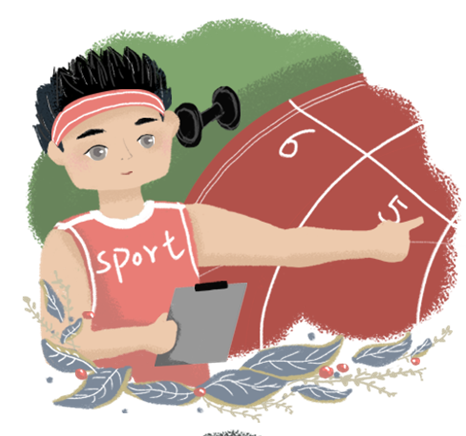 Постоянно
действующие
семинары
Электронная
информационно-
образовательная
среда
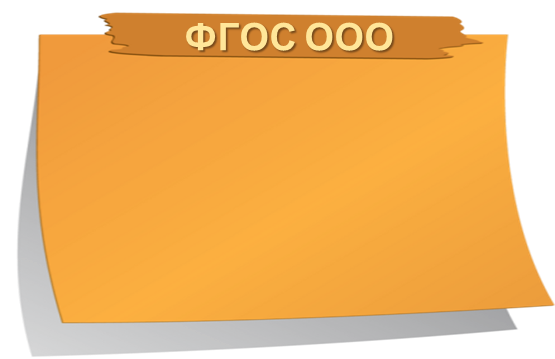 32.1. …коллекции цифровых образовательных ресурсов), используемыми для обучения и воспитания различных групп пользователей,…
Рабочие программы учебных предметов, учебных курсов (в том числе внеурочной деятельности), учебных модулей формируются с учетом рабочей программы воспитания.
Методическое
сопровождение
Временные
рабочие
группы
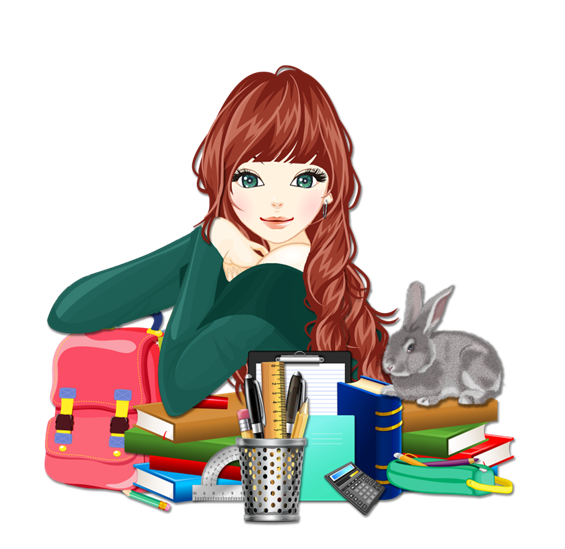 Сайт школы
Виртуальный
методический
кабинет
Методический 
конструктор
Методические объединения Газпром школы
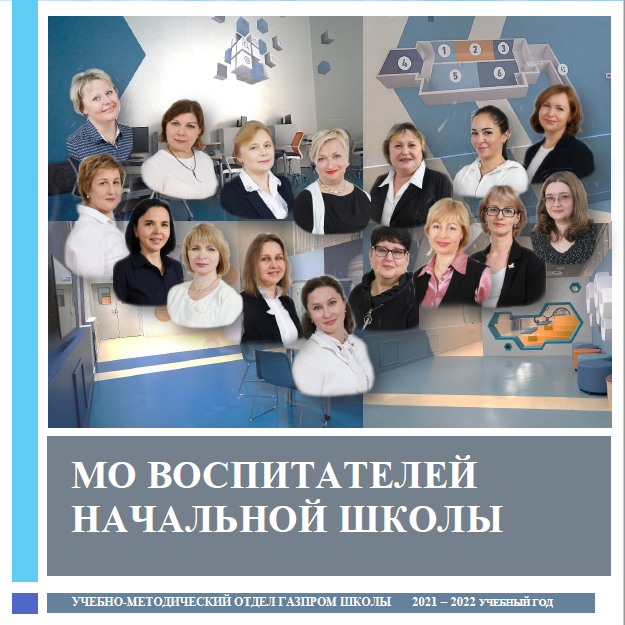 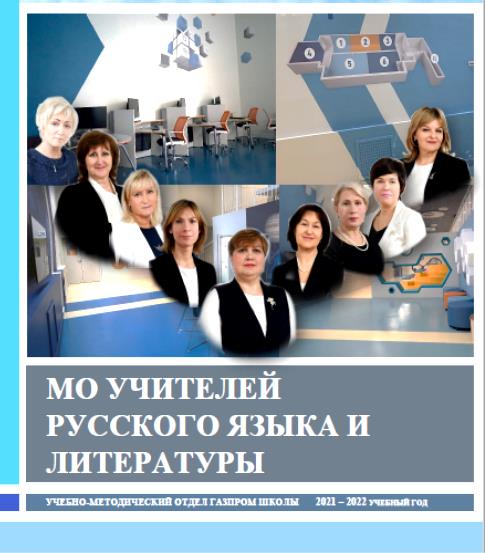 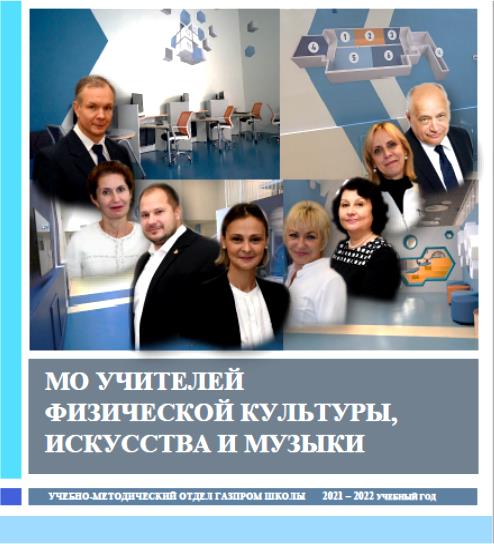 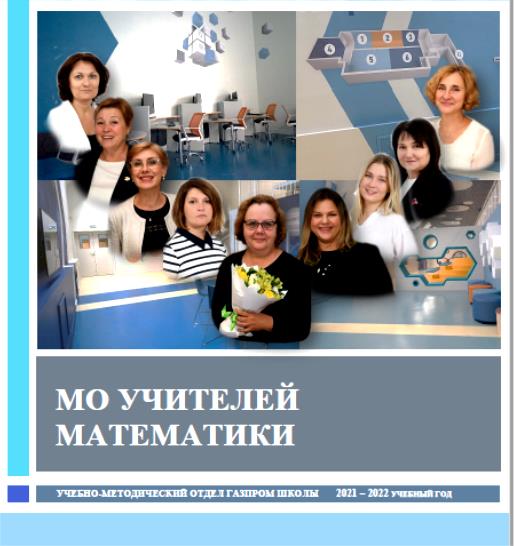 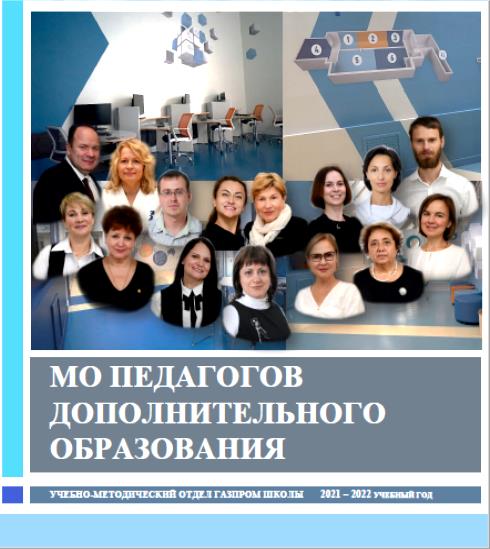 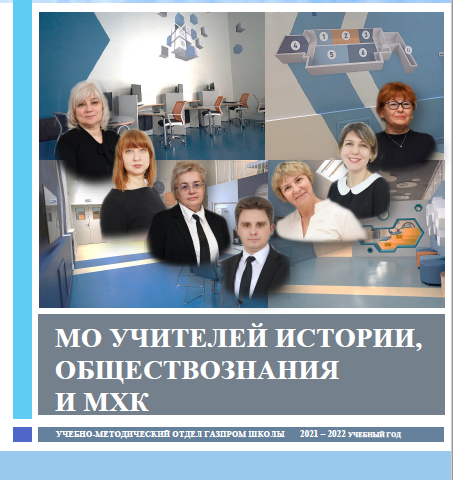 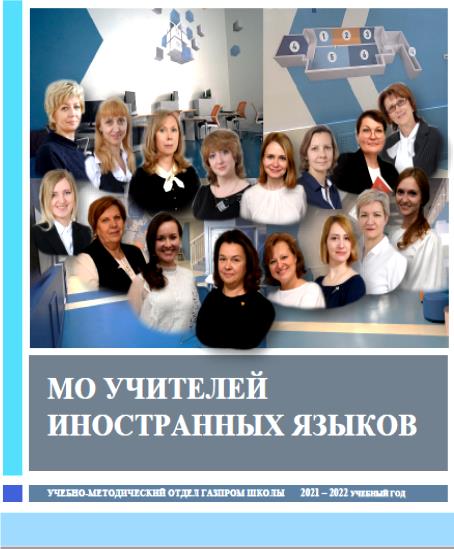 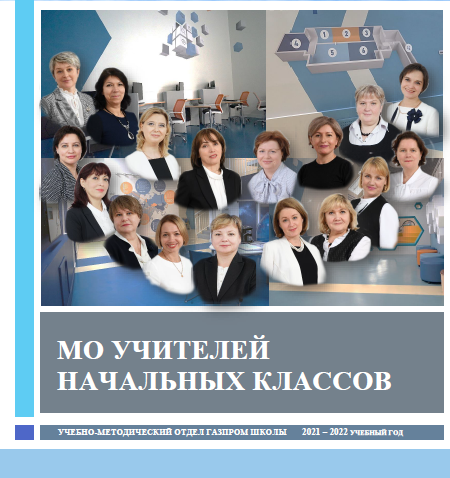 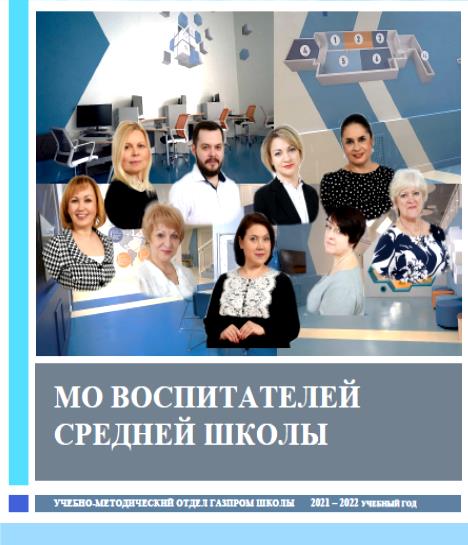 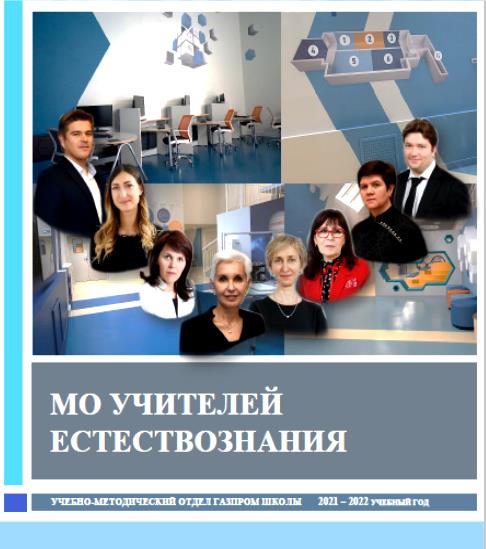 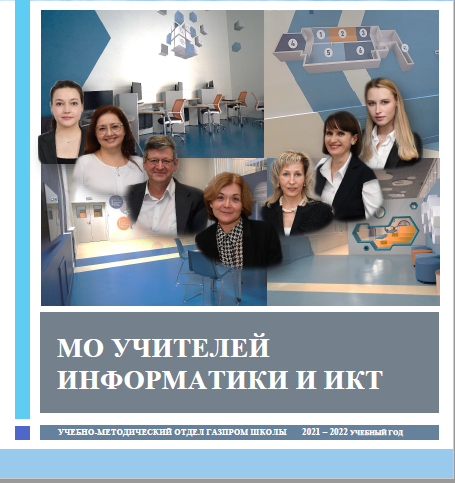 Качество образования зависит от качества работающих педагогов
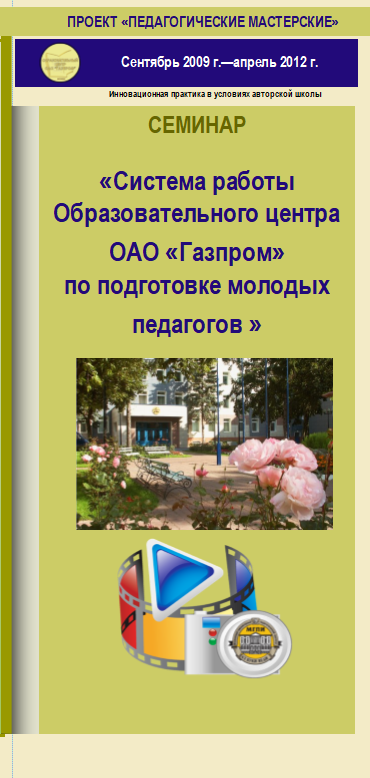 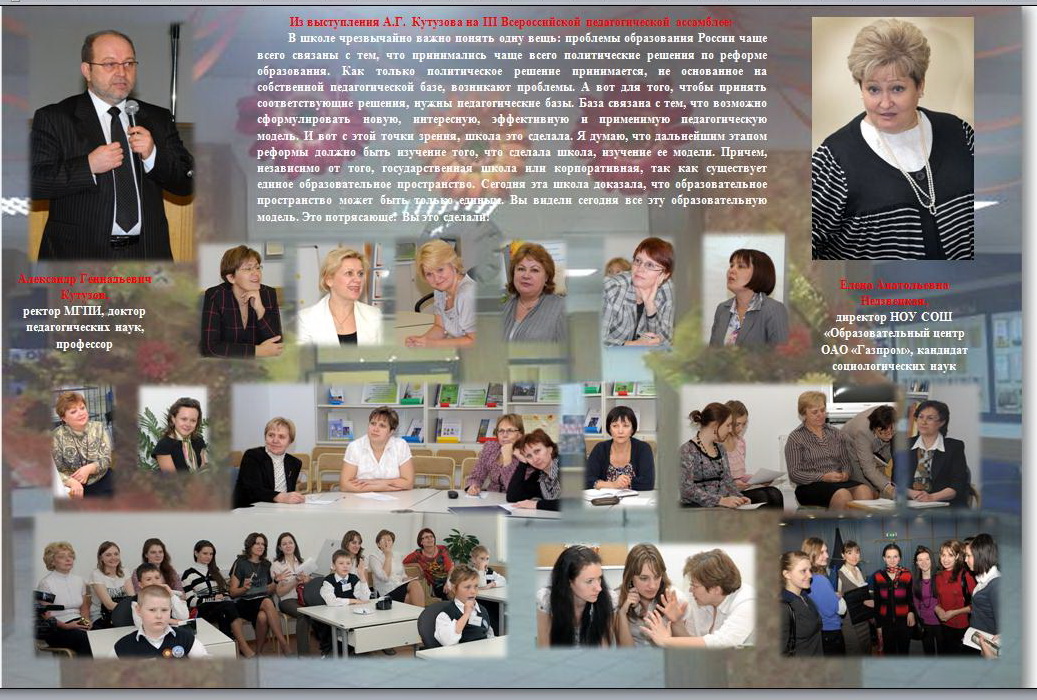 Реализуем пилотный проект г. москвы «педмастерские»
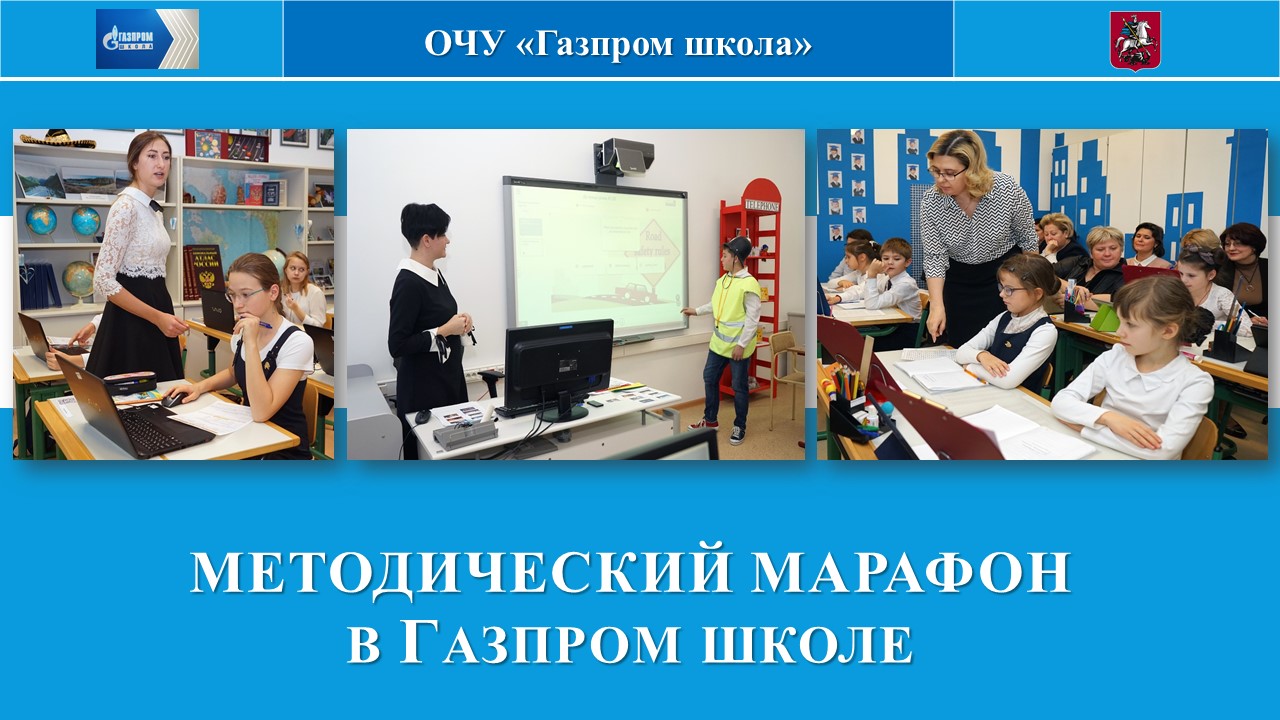 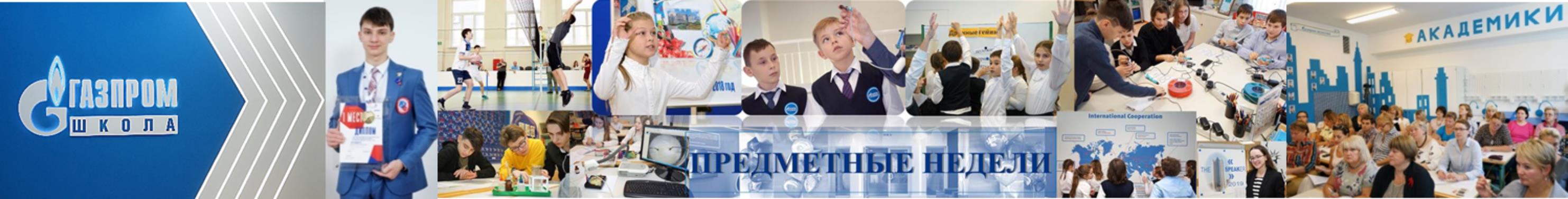 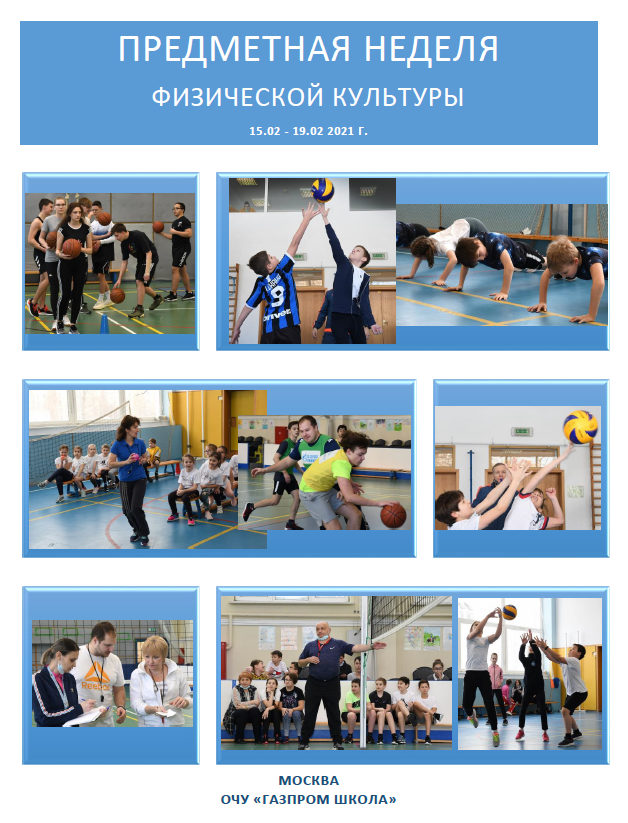 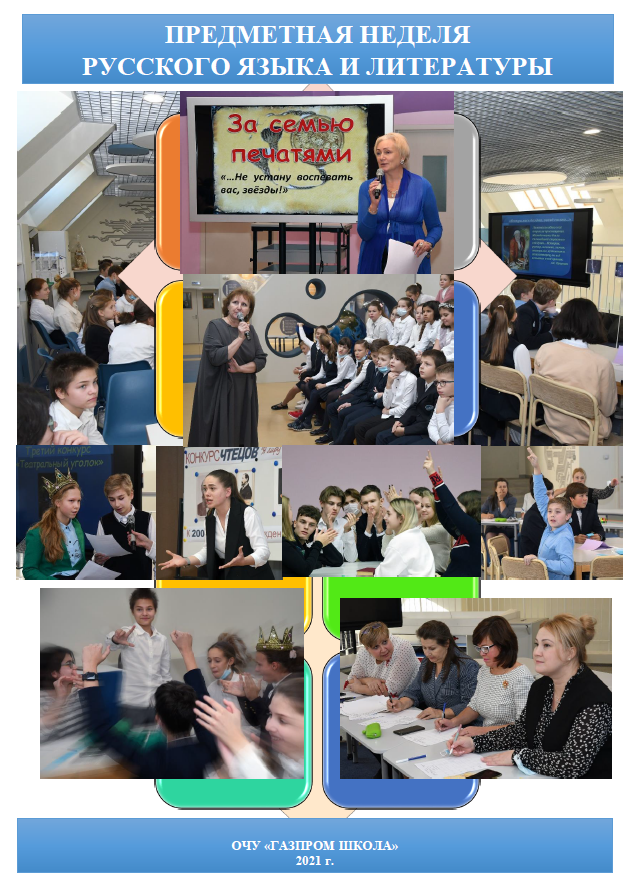 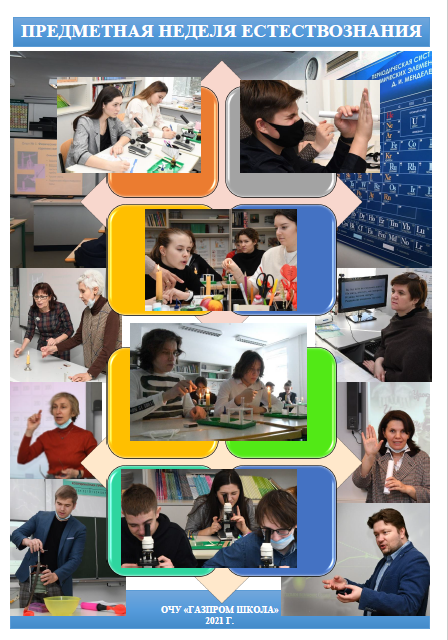 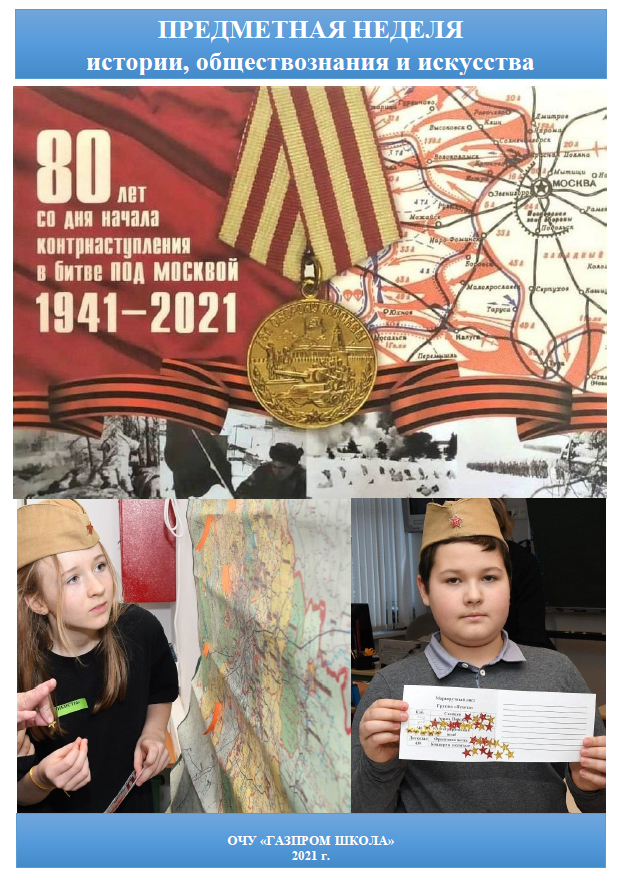 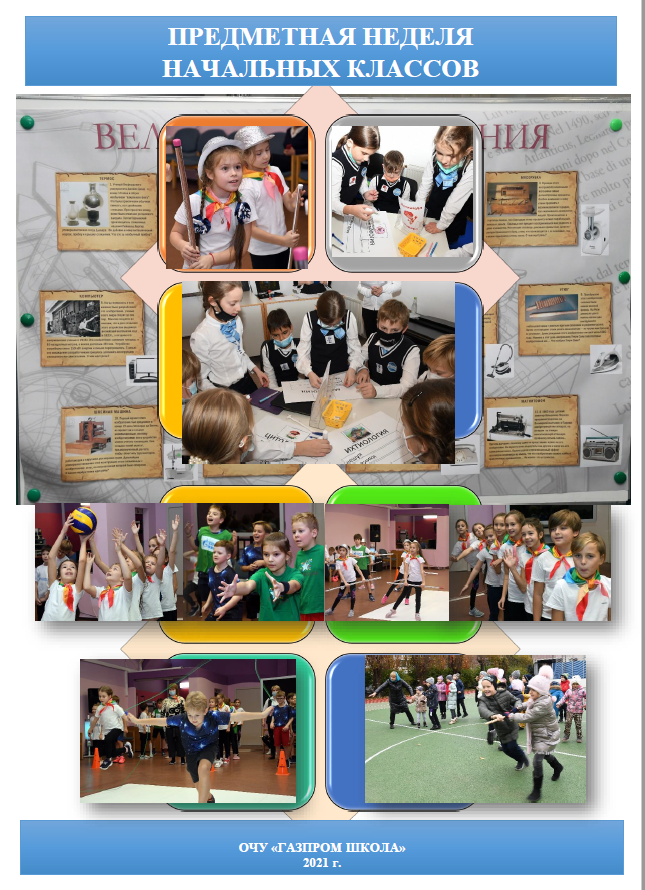 Обобщение результатов практической деятельности каждого педагога по значимым методическим темам.
104 разработки
51 разработка
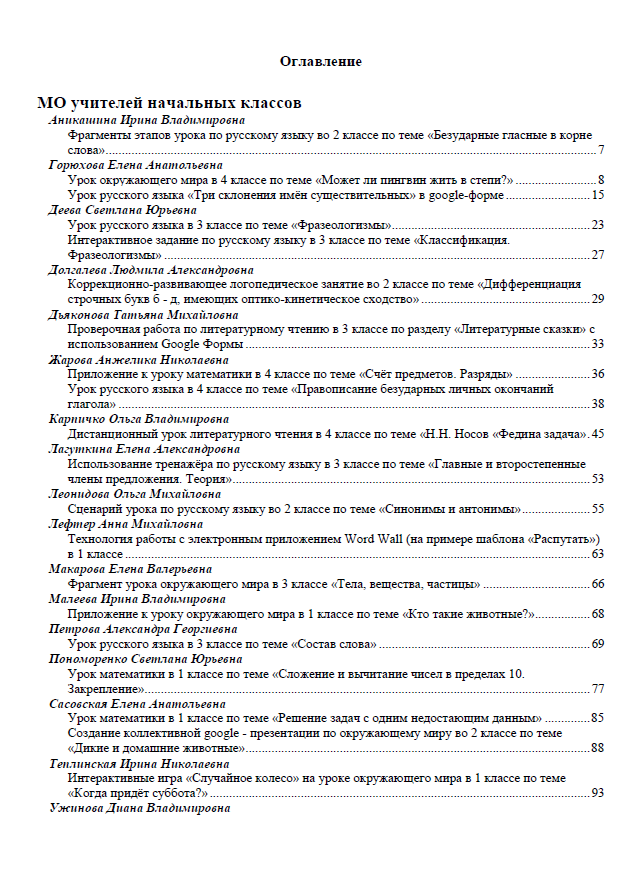 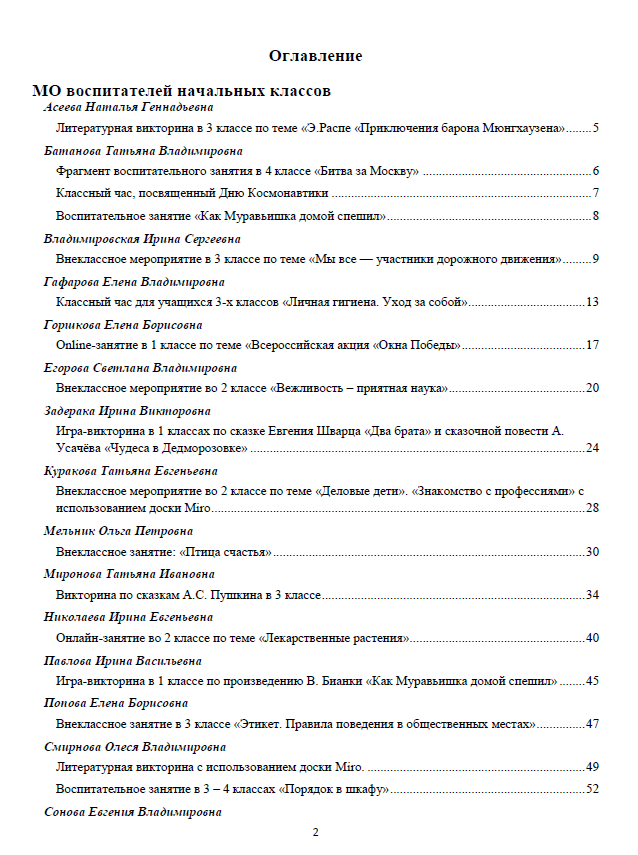 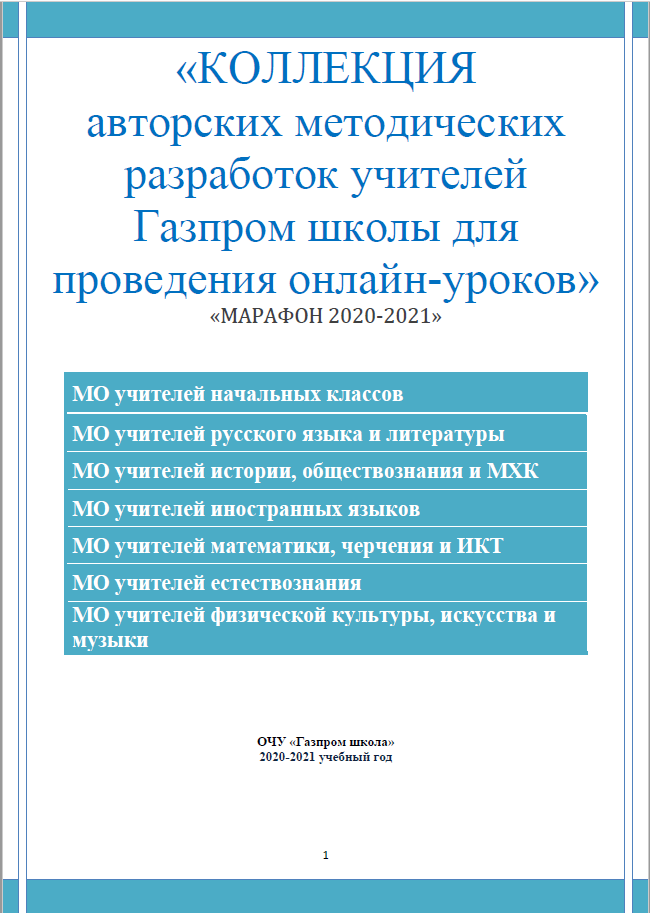 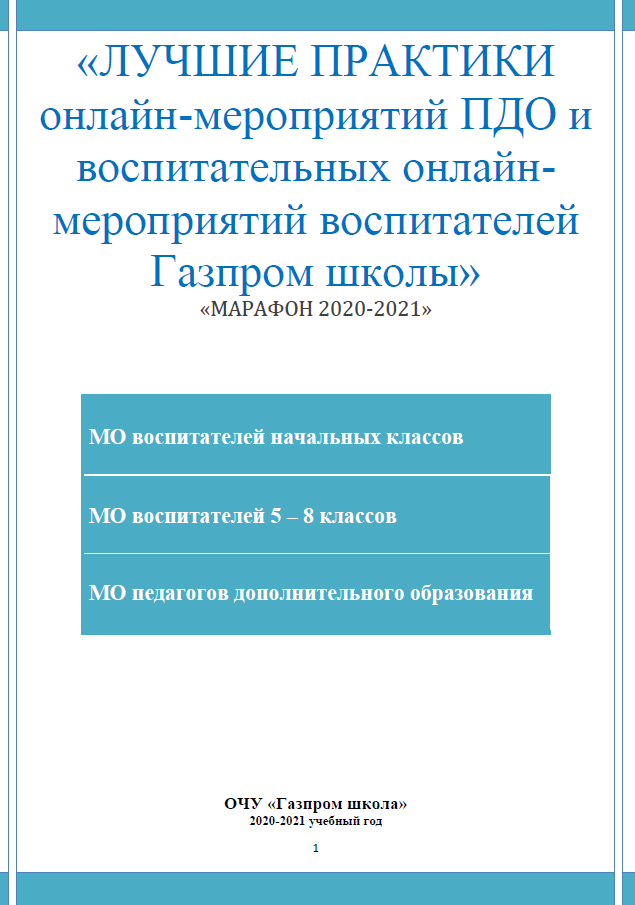 Предъявление результатов практической деятельности по актуальным вопросам современного образования.
73 разработки
57 разработок
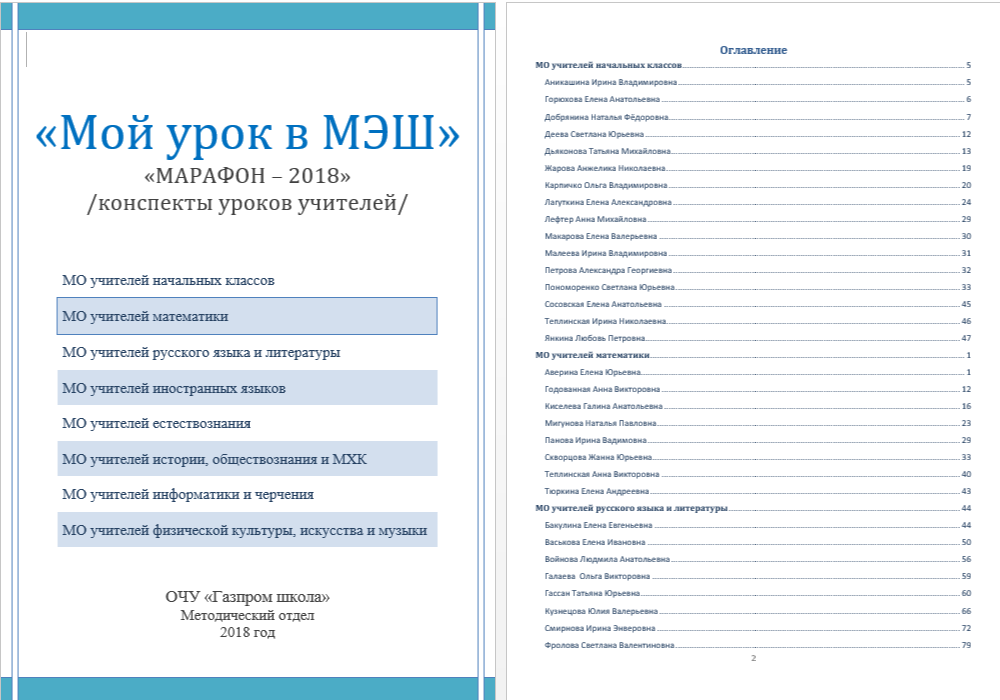 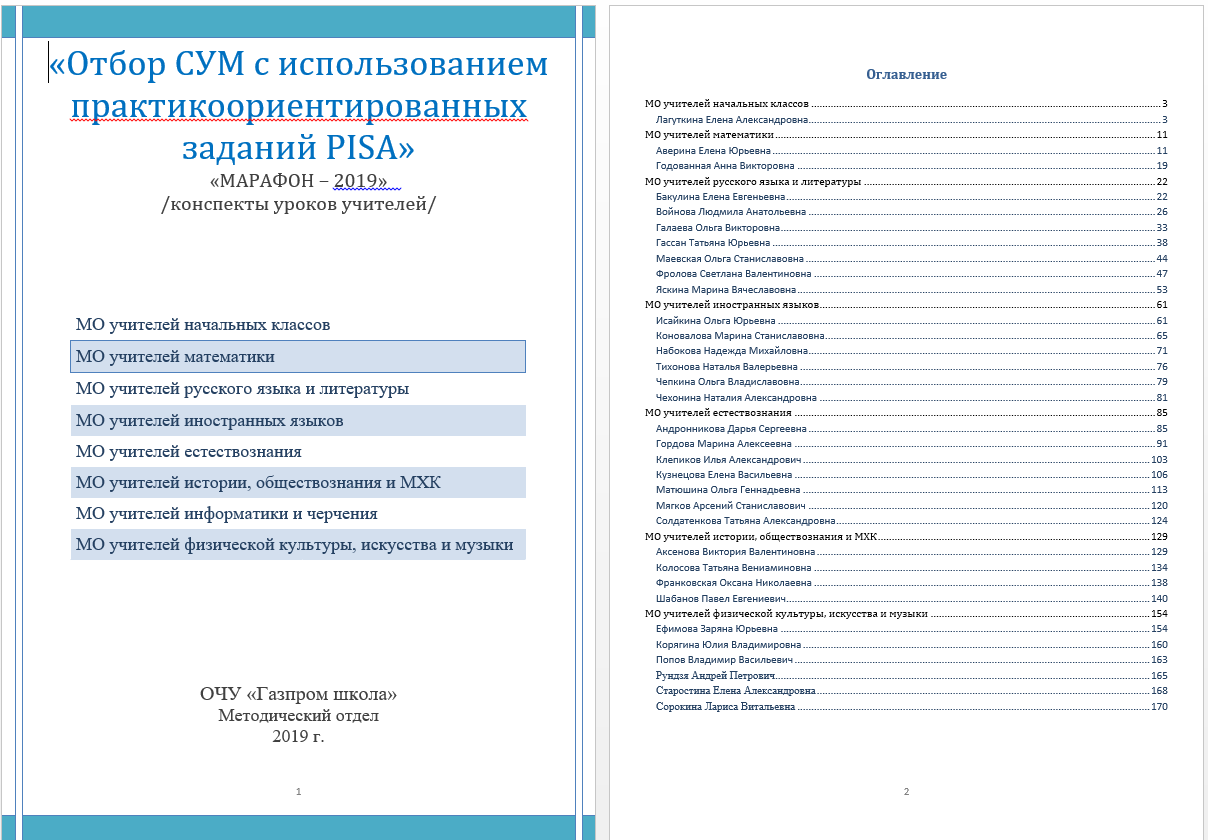 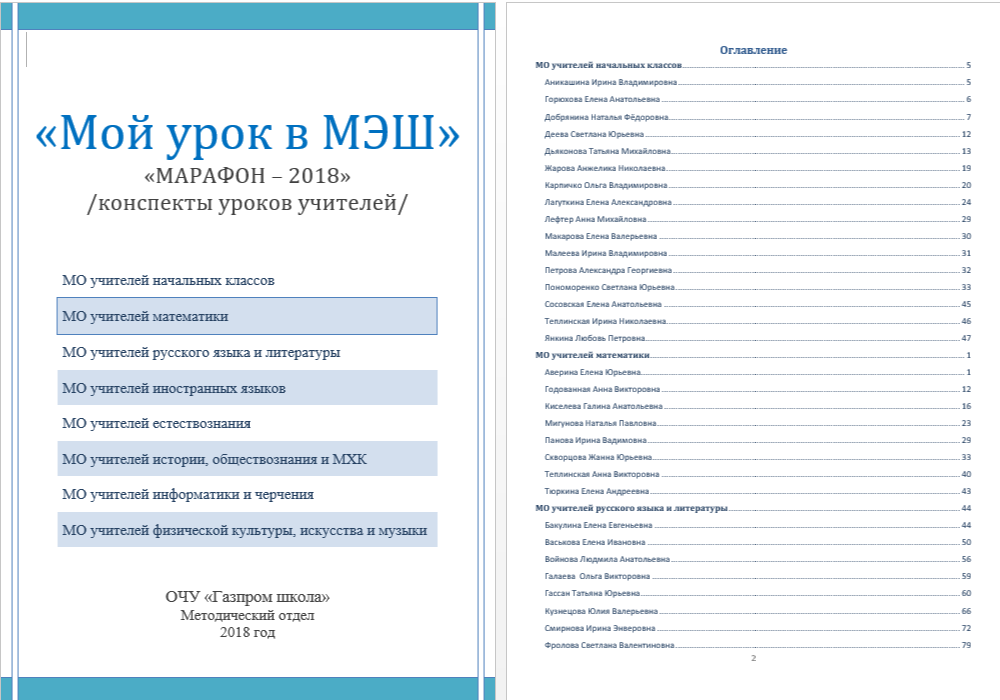 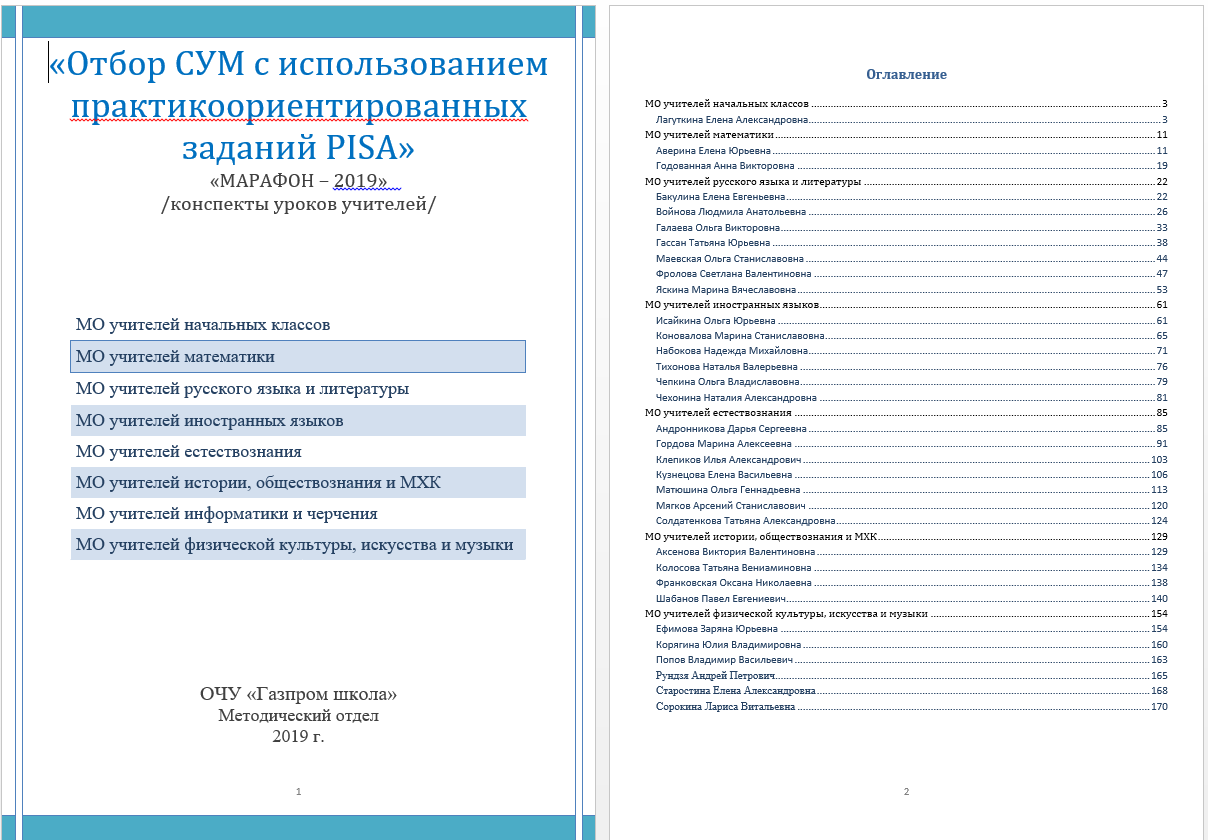 Стремление к внедрению новых технологий – потребность учителя-практика.
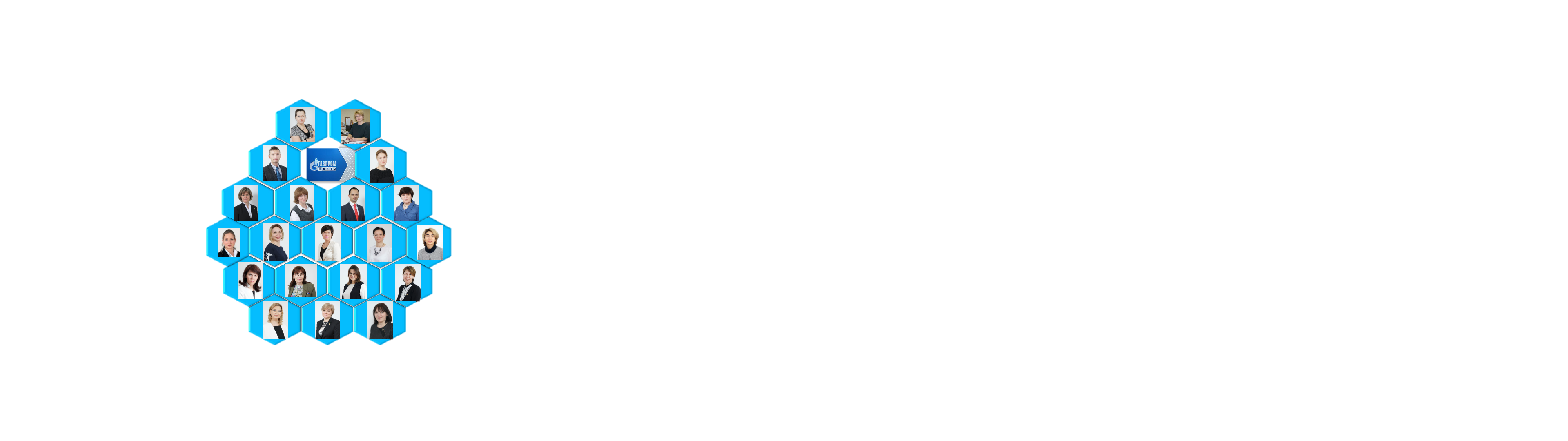 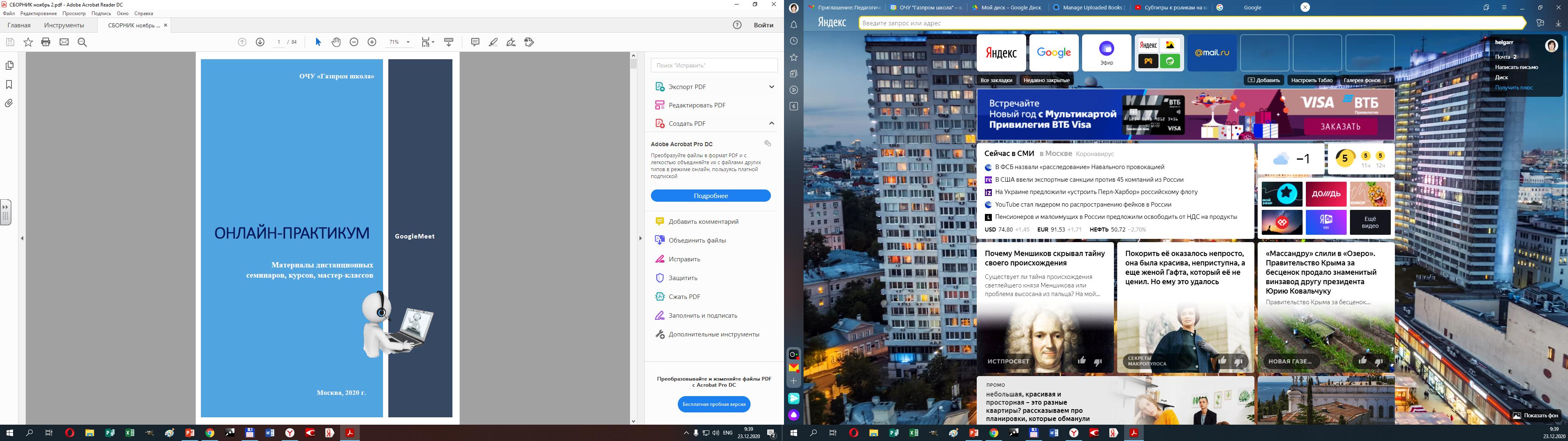 ЦИКЛ 
семинаров, 
мастер-классов 
по 19 темам
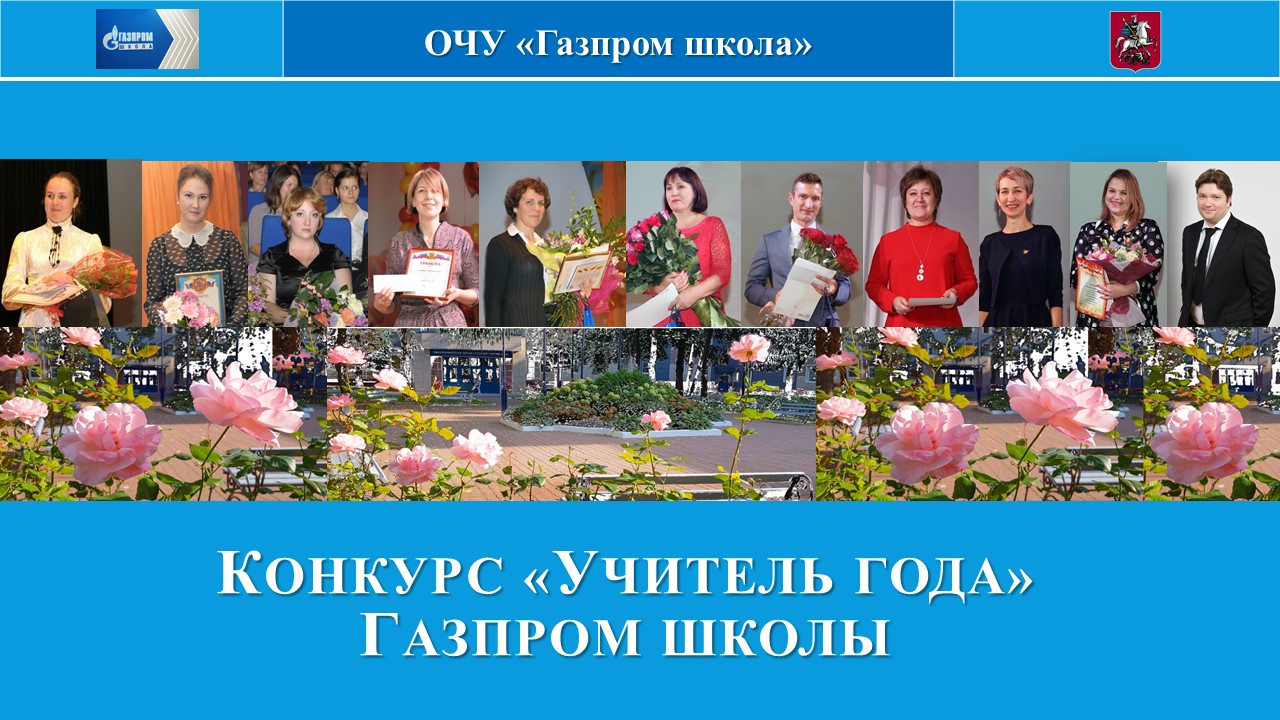 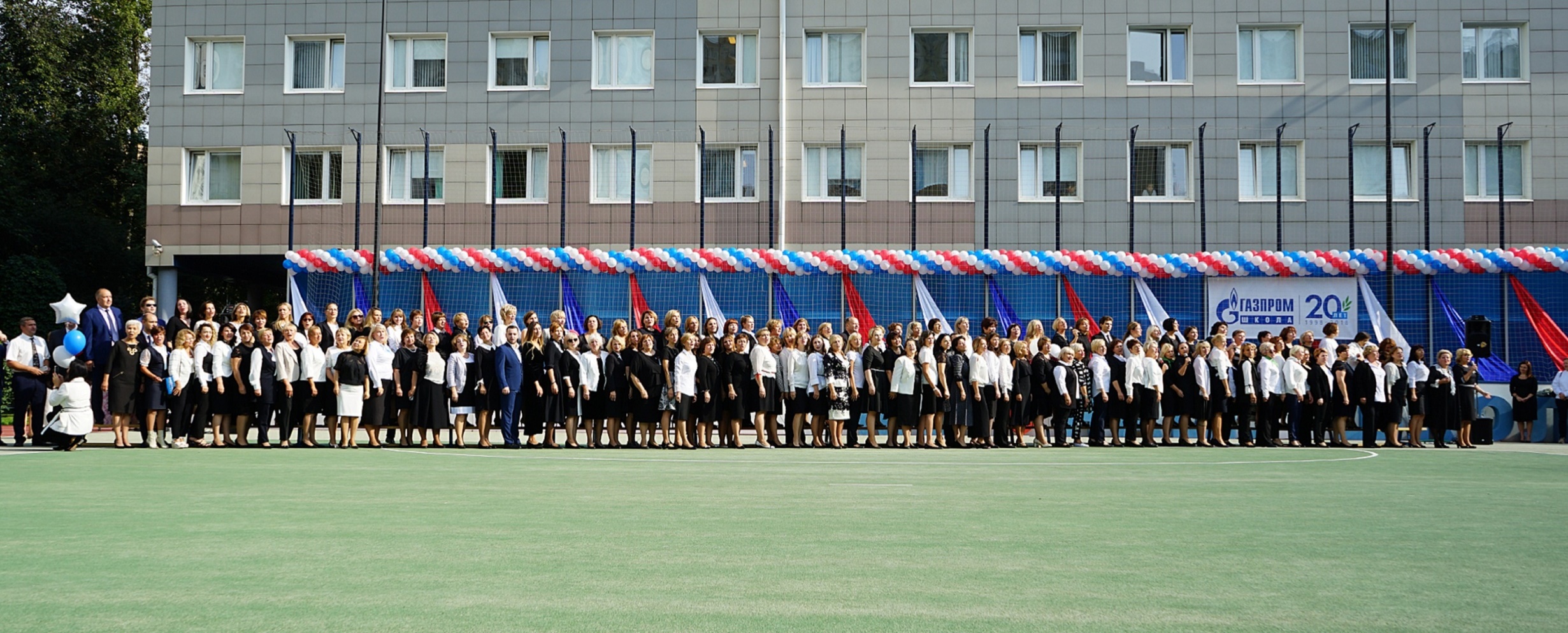 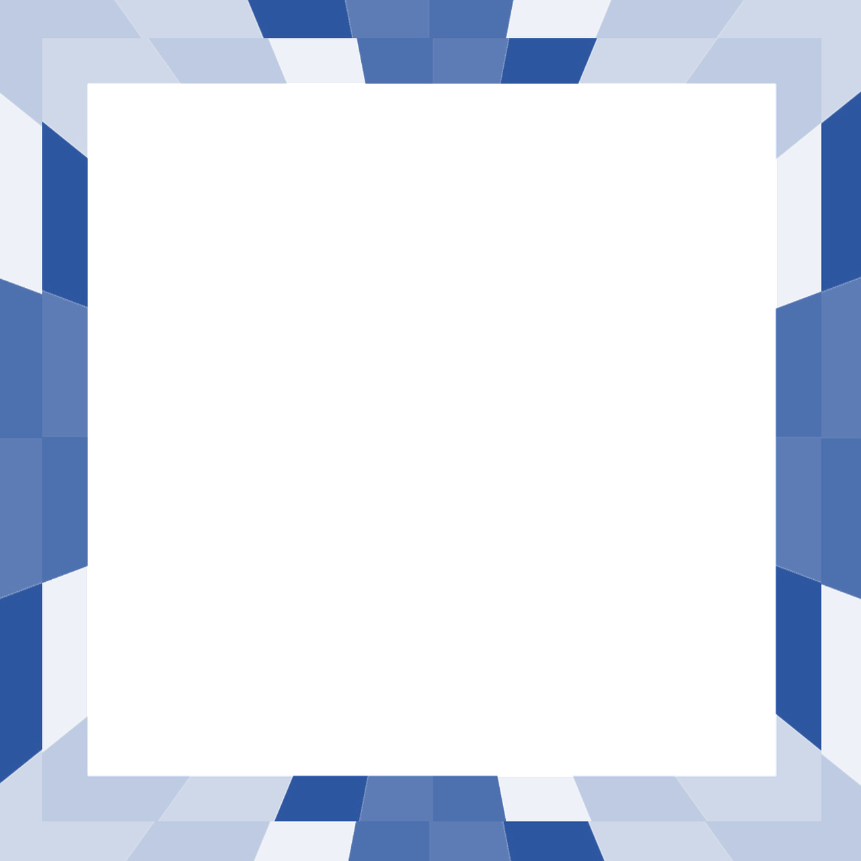 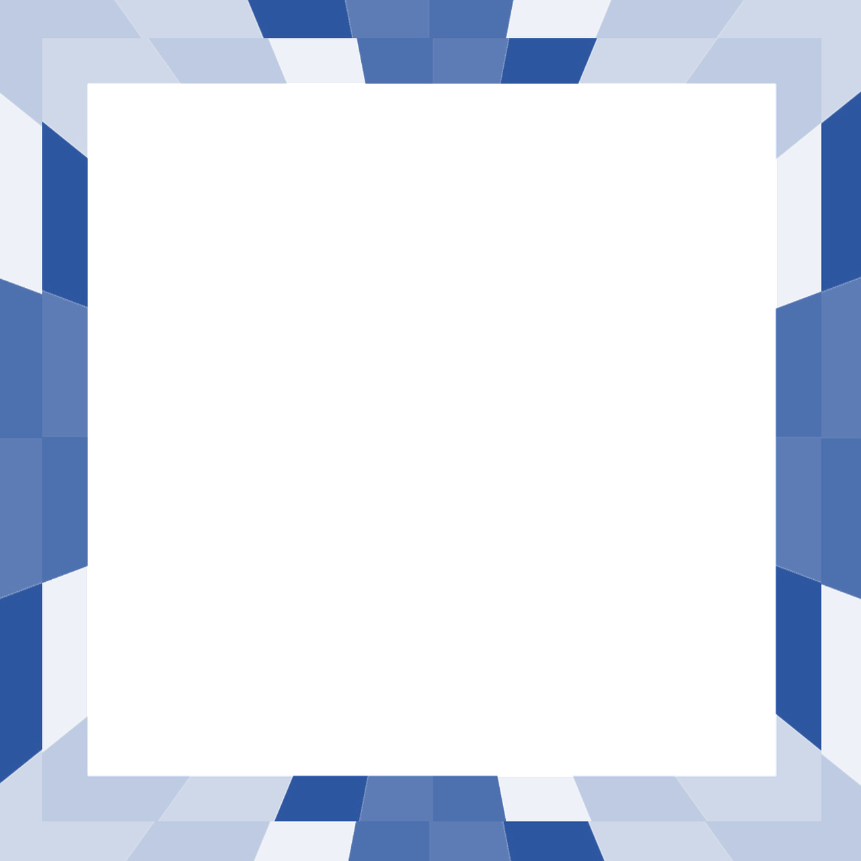 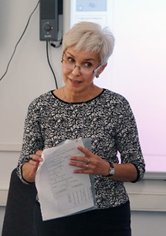 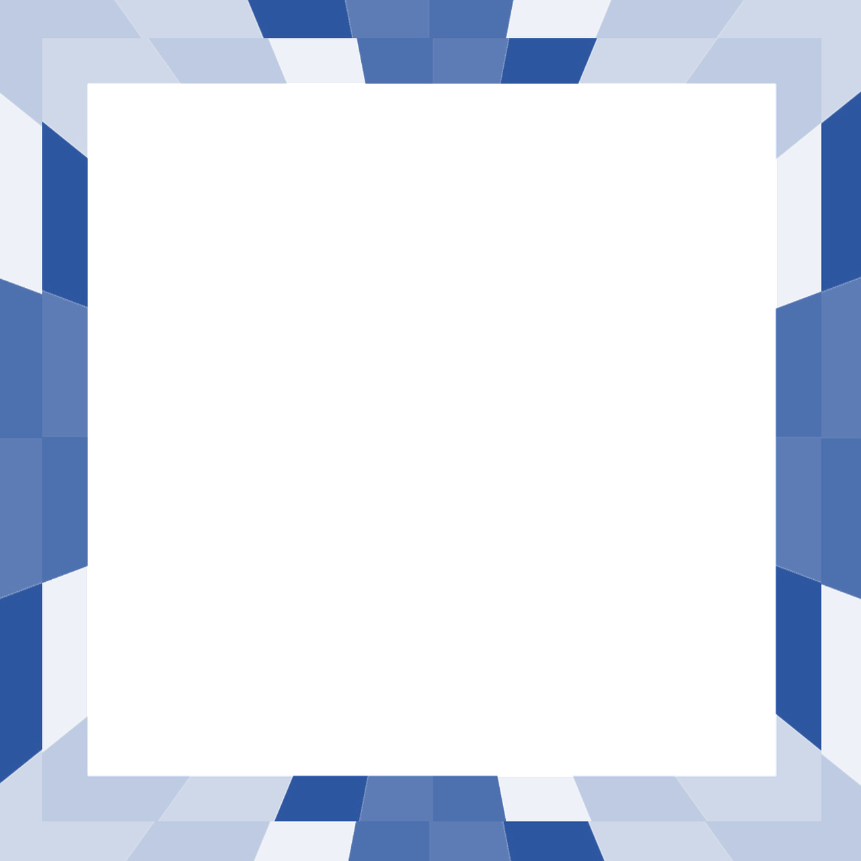 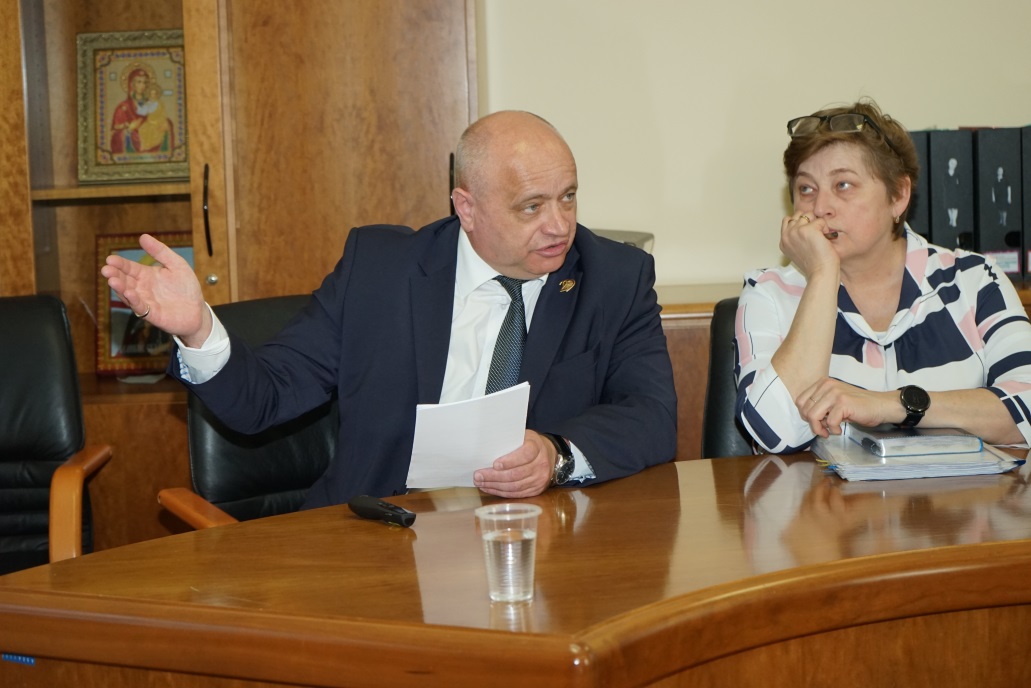 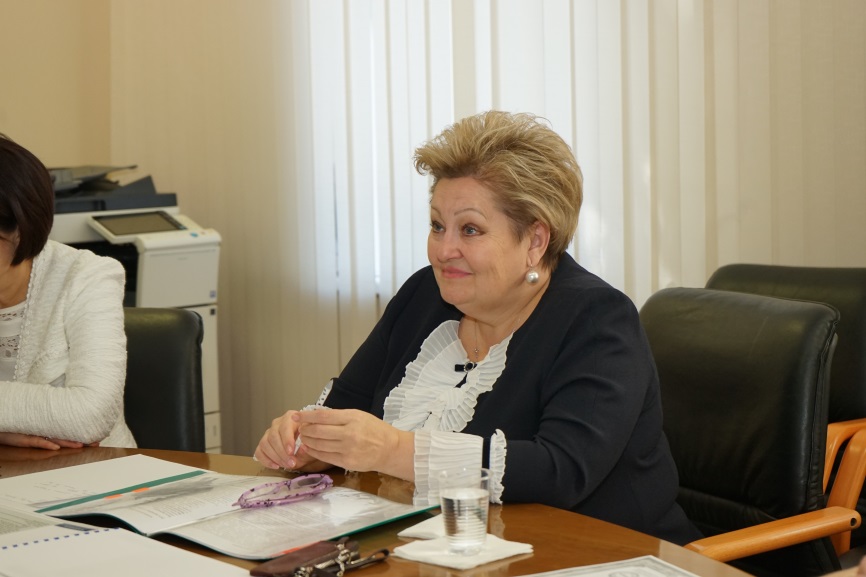 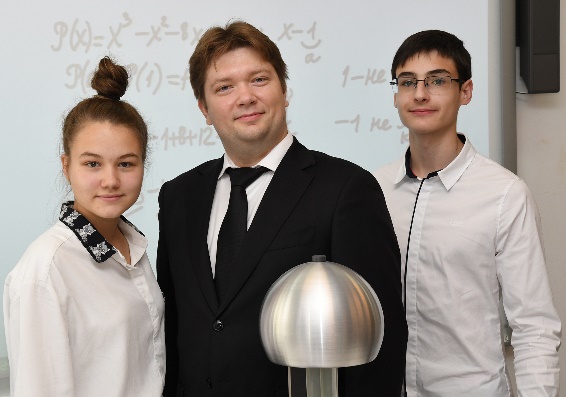 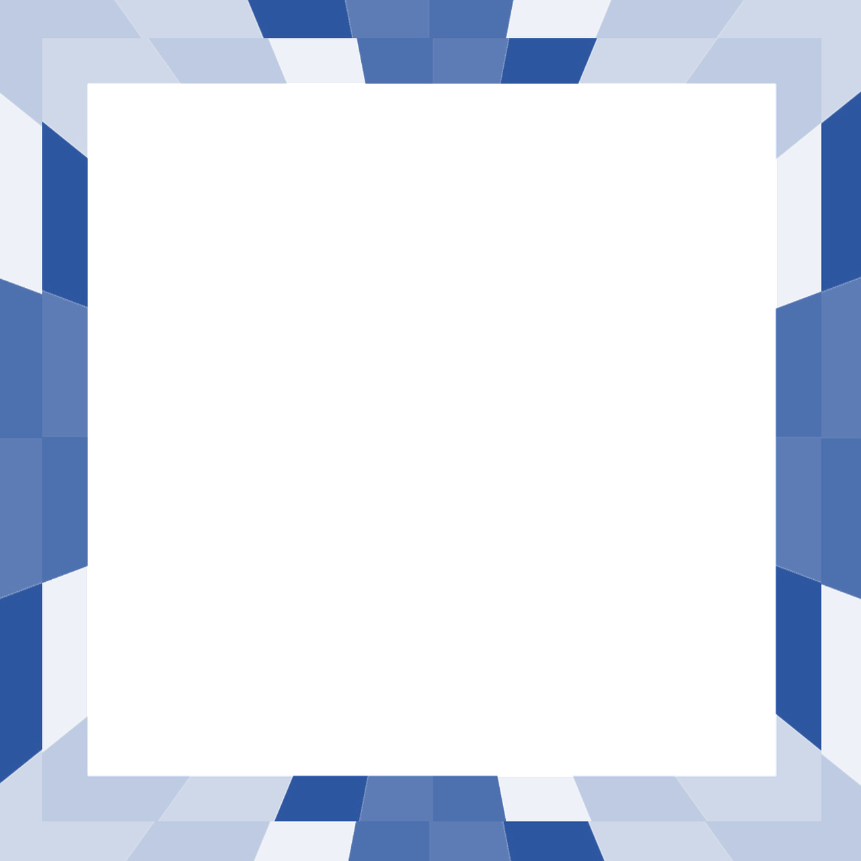 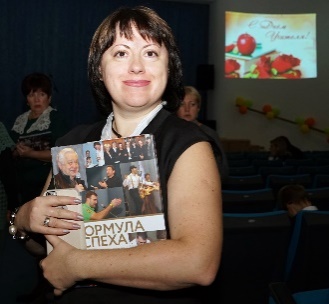 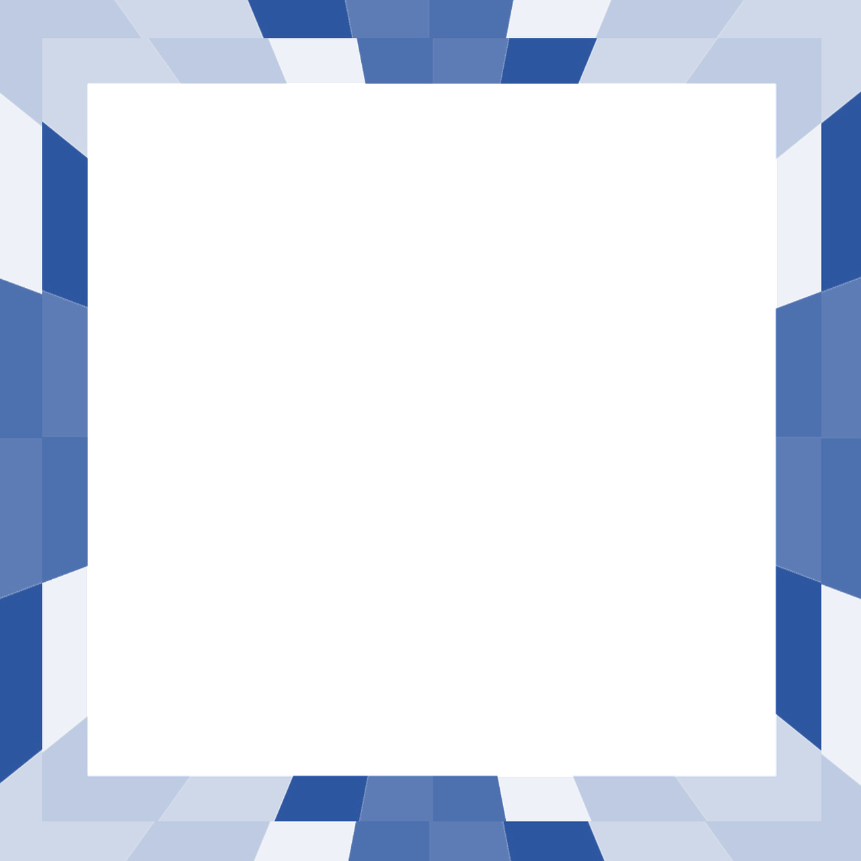 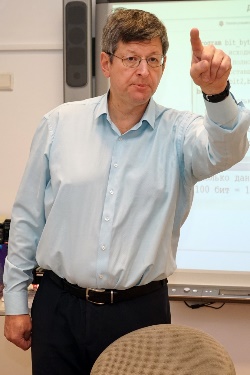 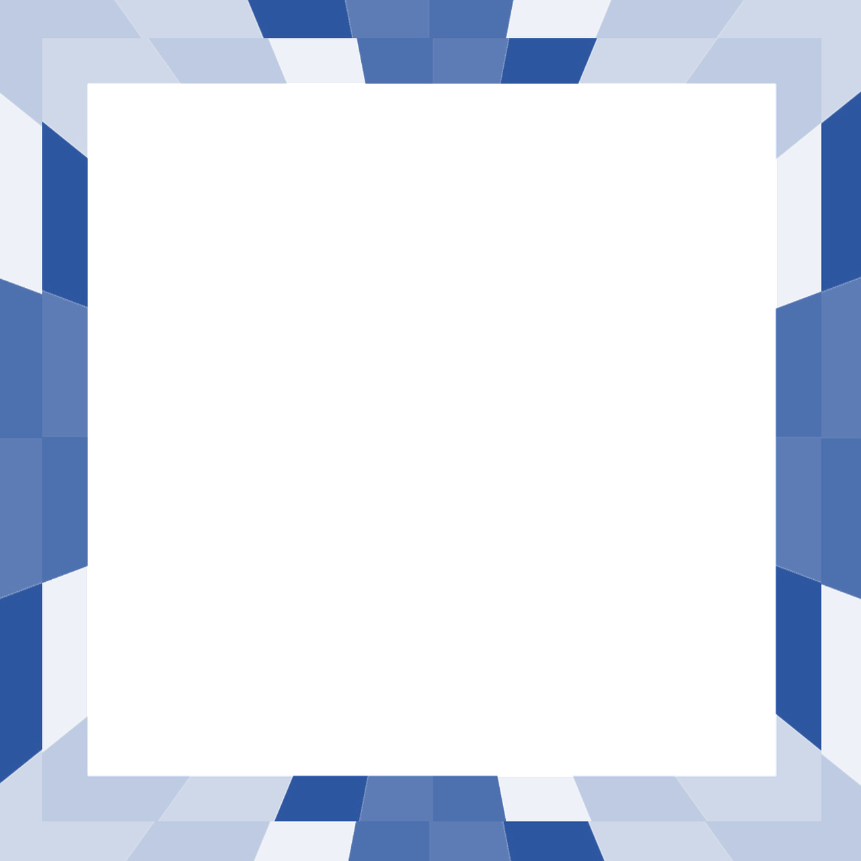 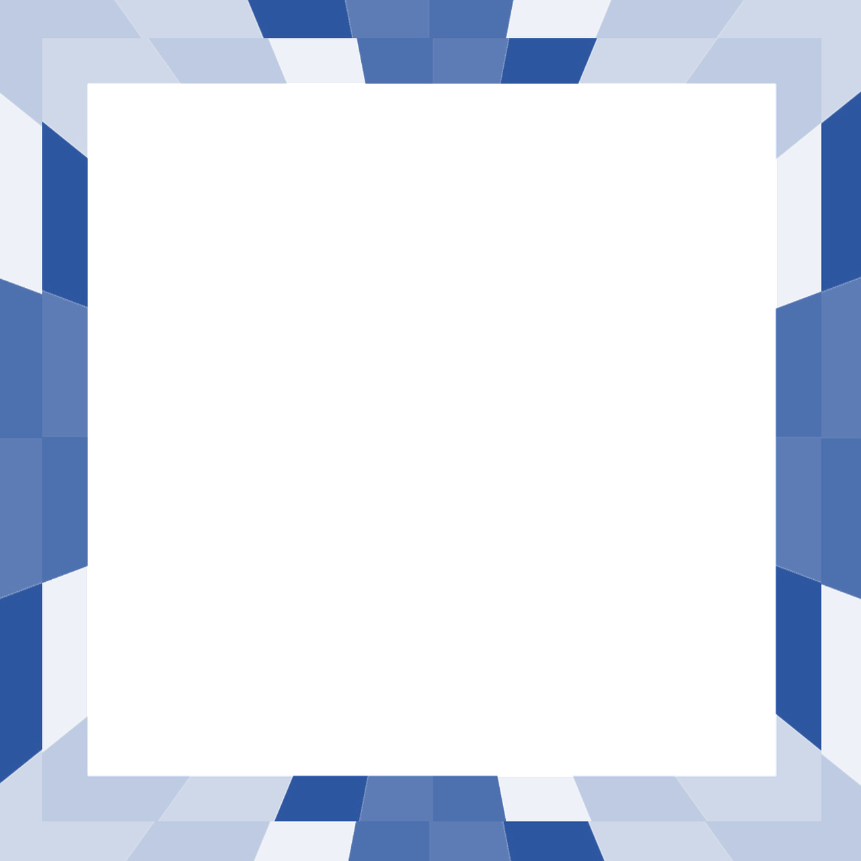 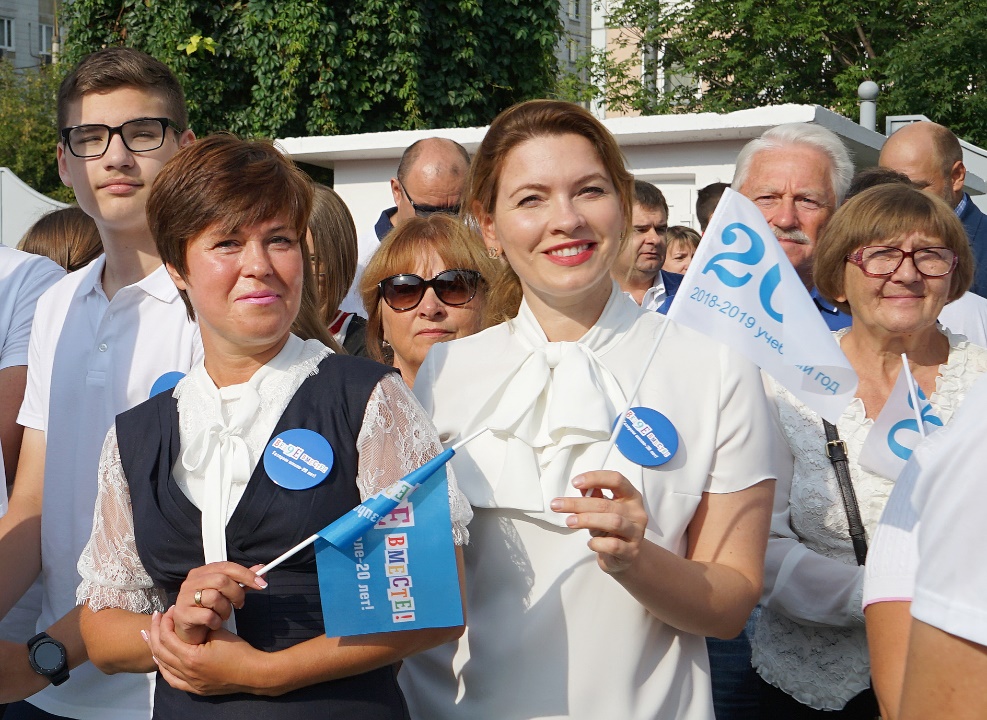 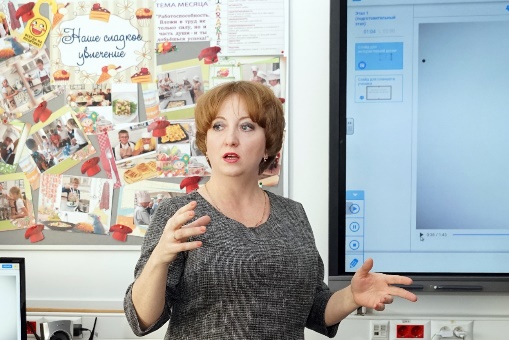 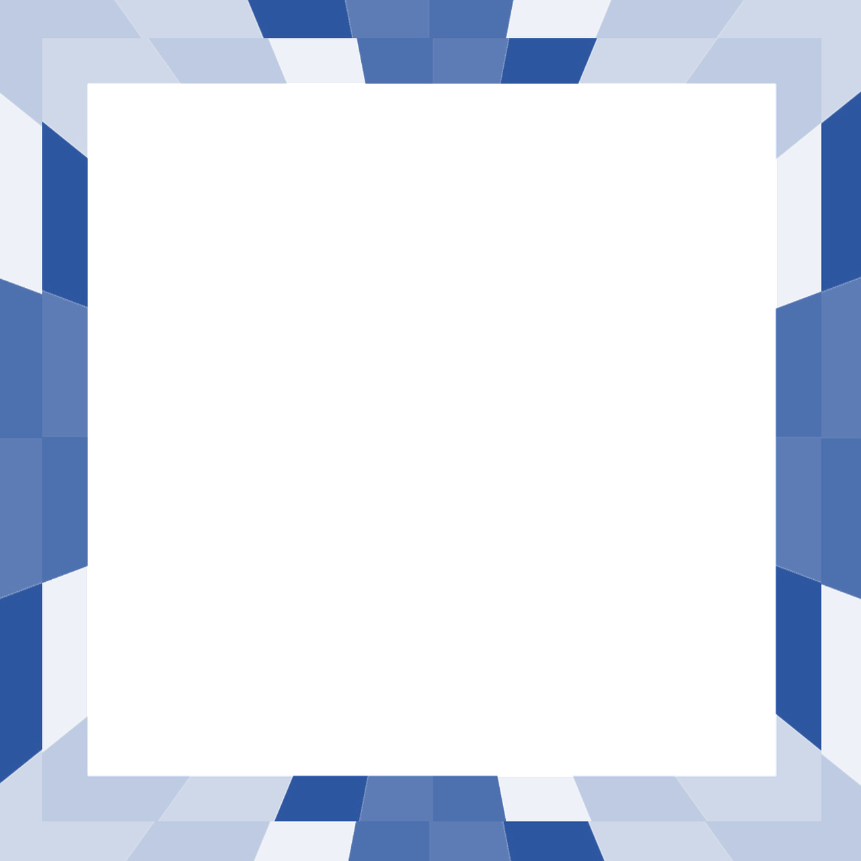 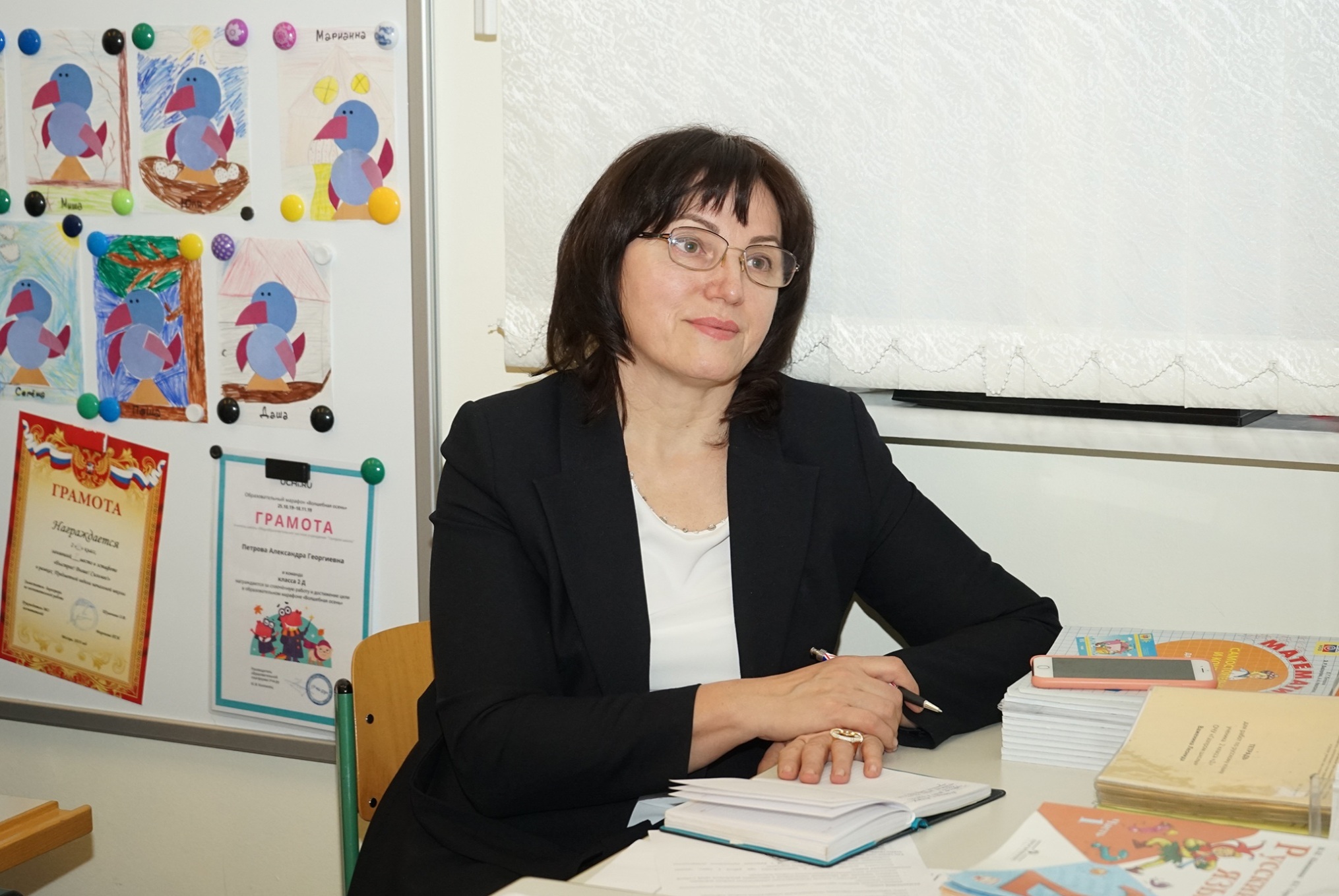 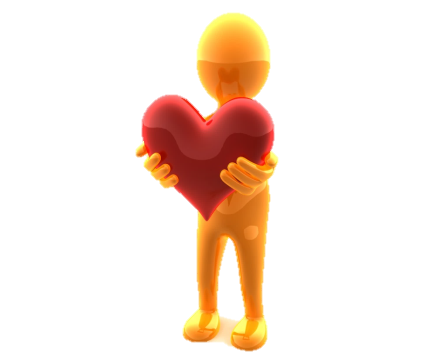 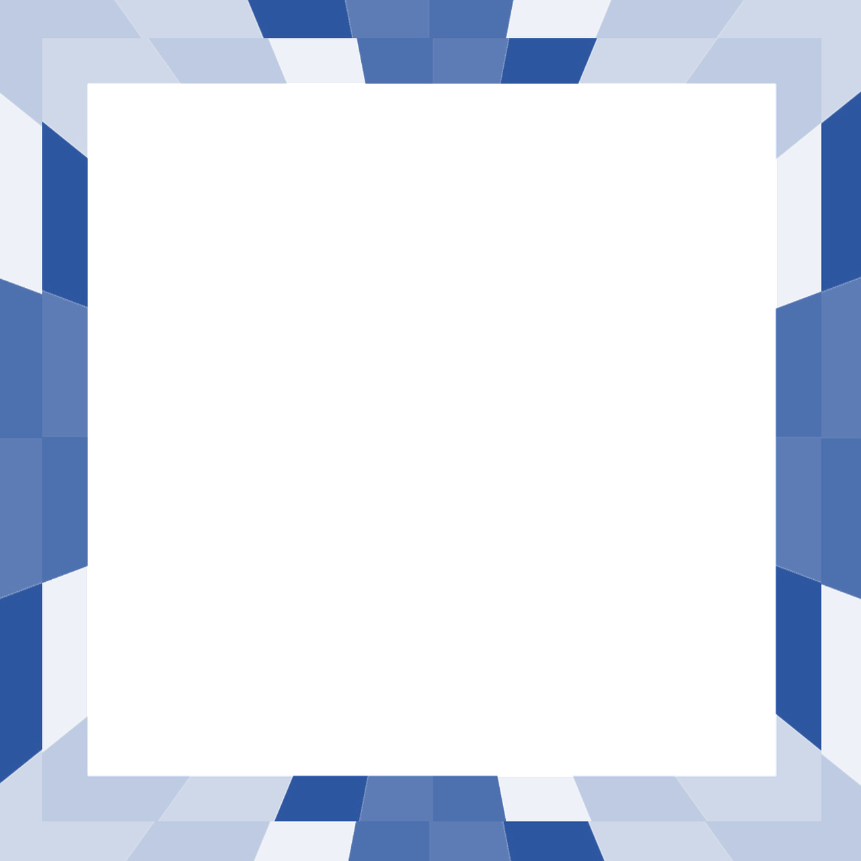 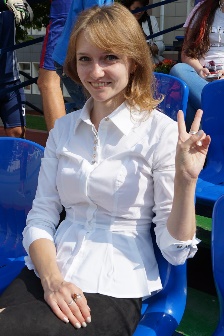 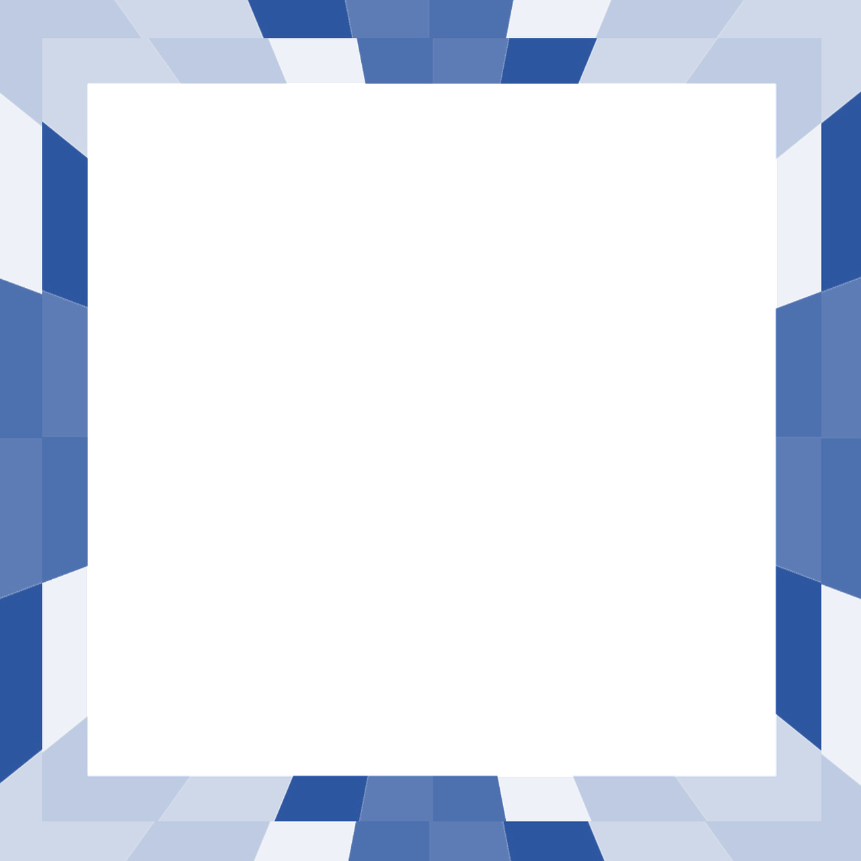 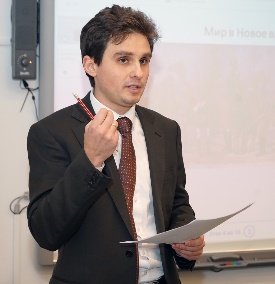 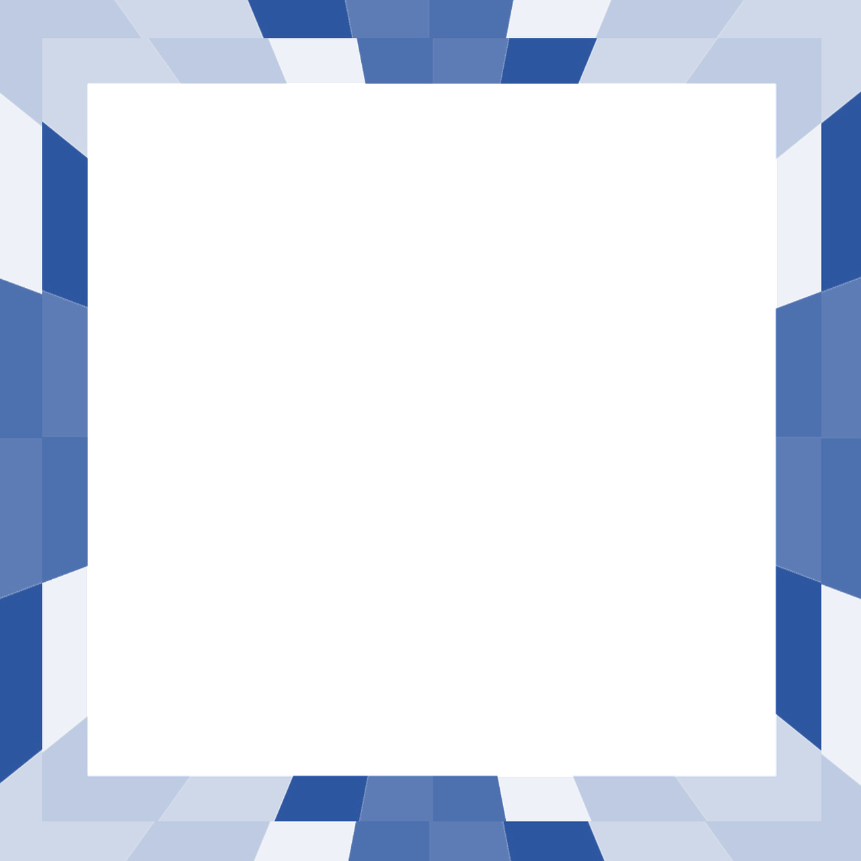 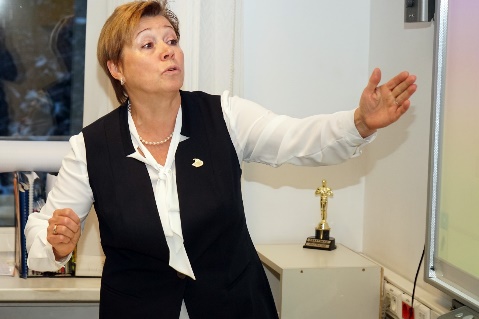 ЕЖЕГОДНОЕ СОБЕСЕДОВАНИЕ КАЖДОГО ПЕДАГОГА С ДИРЕКТОРОМ ШКОЛЫ
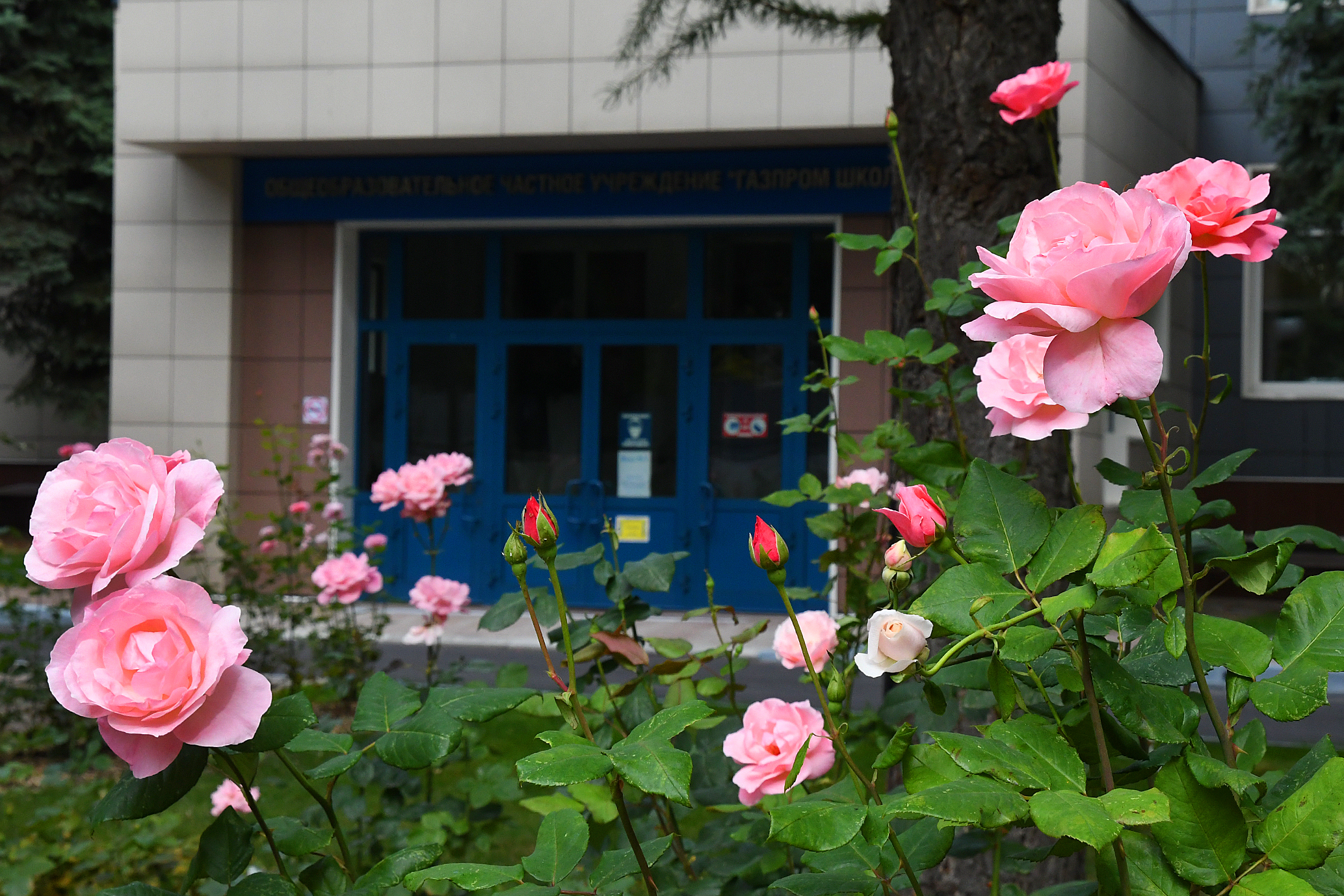 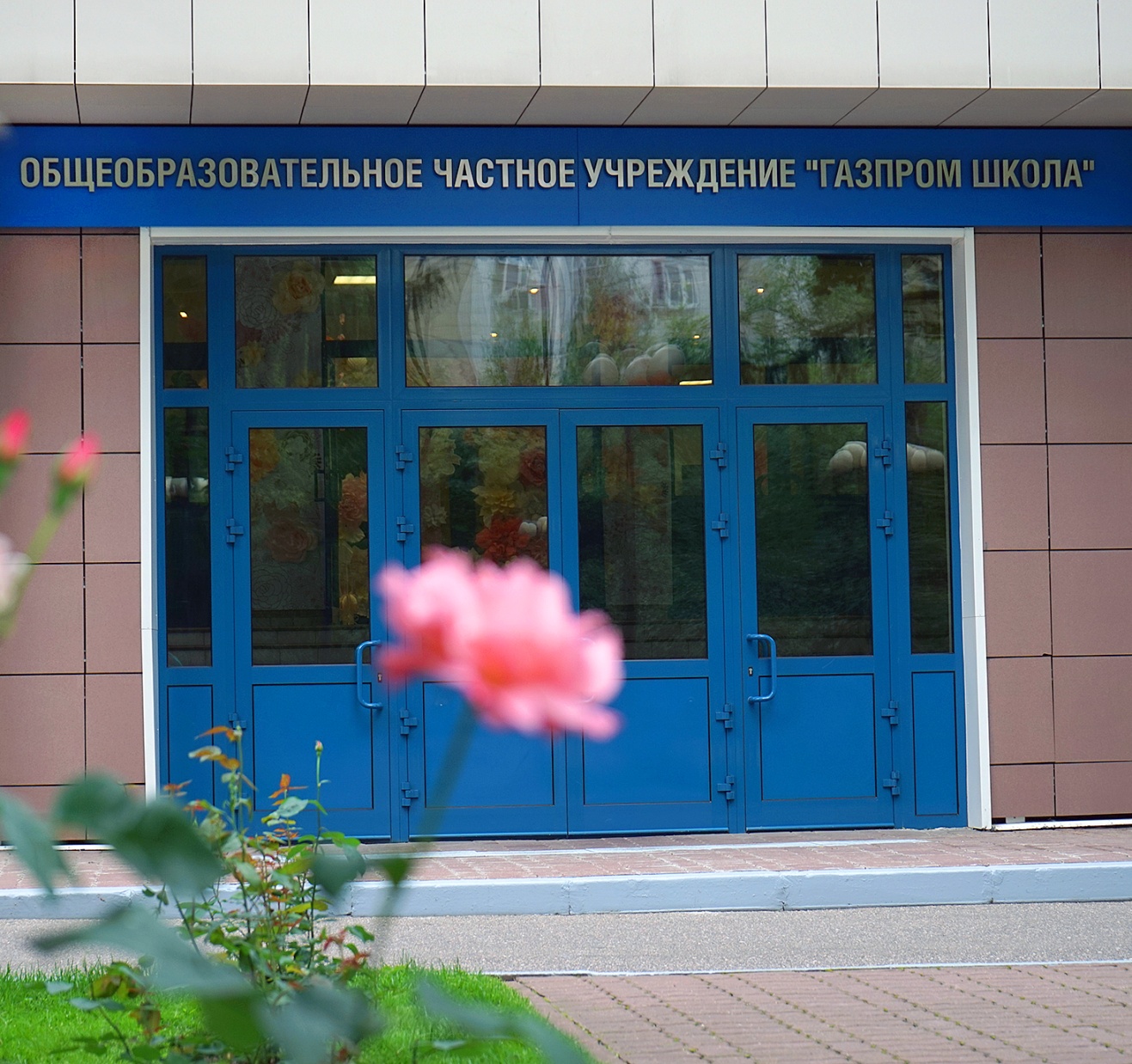